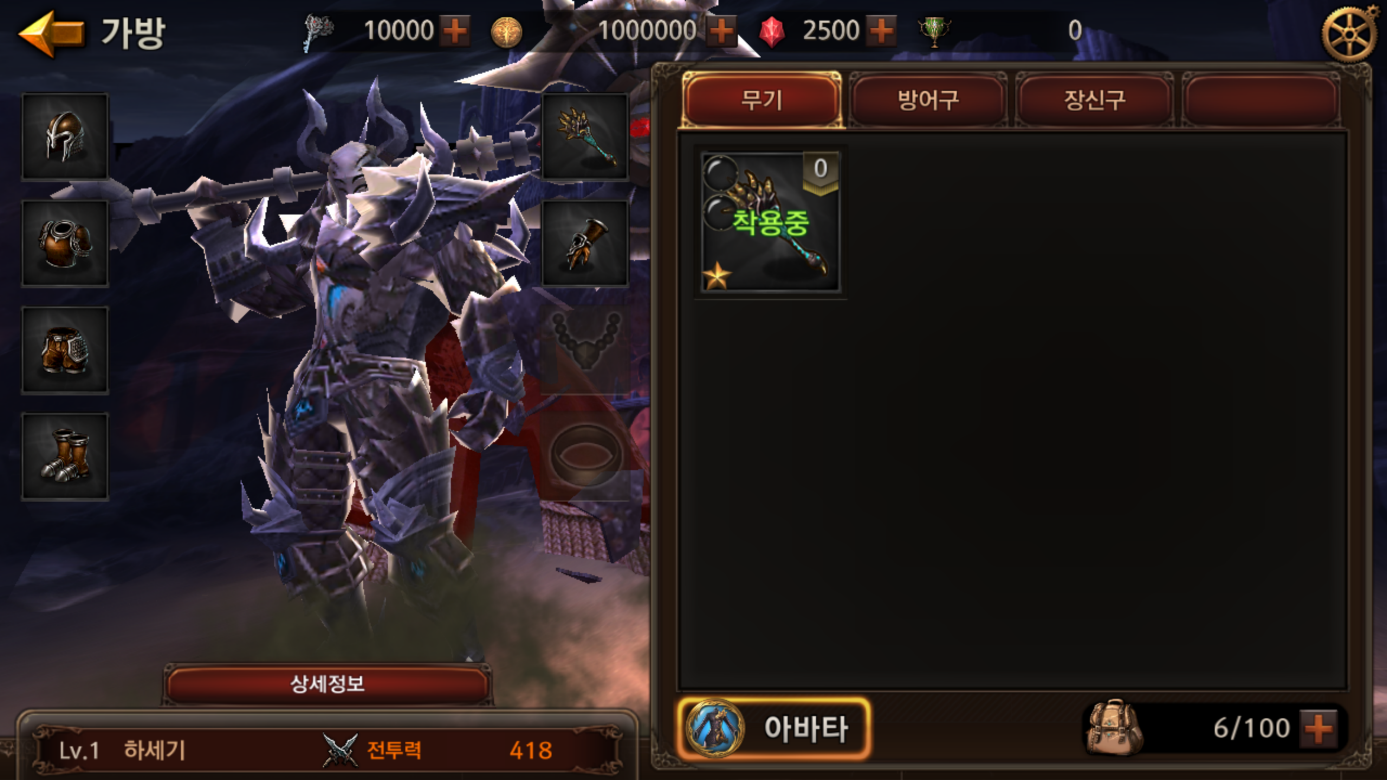 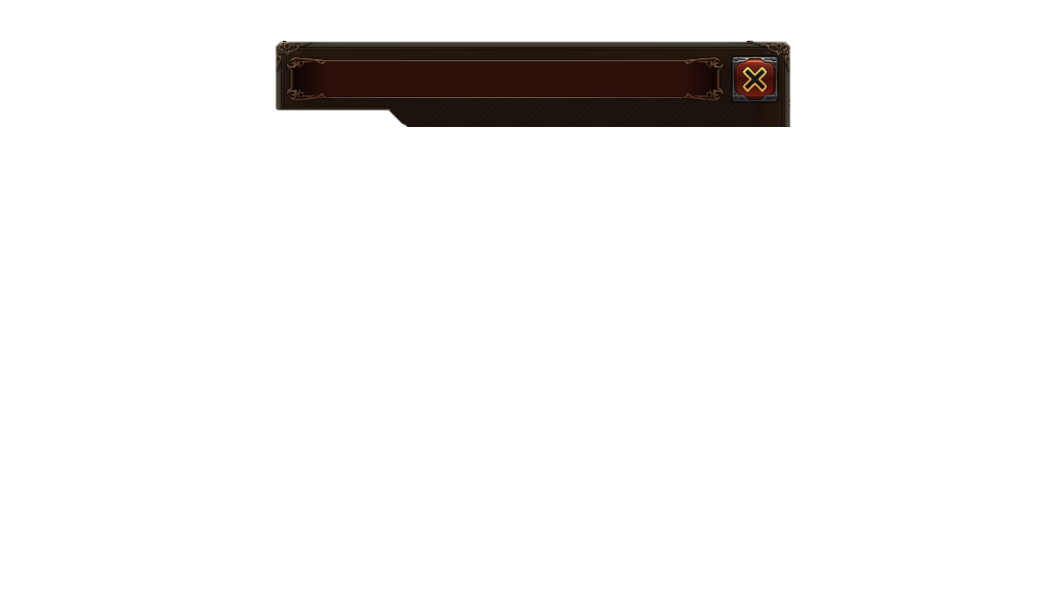 기타
세트
세트
아그문트의 용암 대검
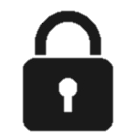 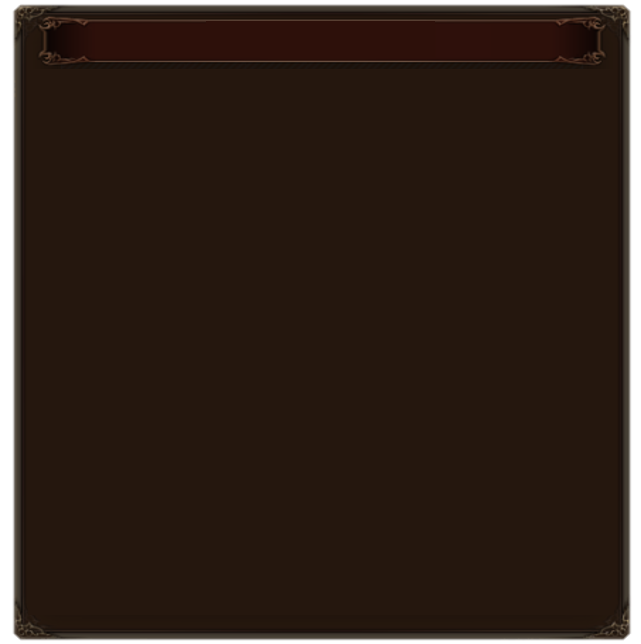 +20
+20
+10
+20
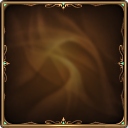 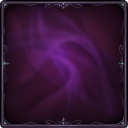 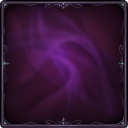 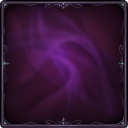 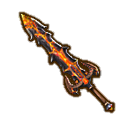 강화 단계
LEVEL                15  /  20
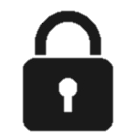 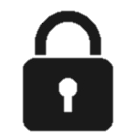 +20
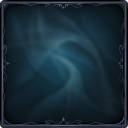 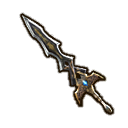 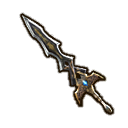 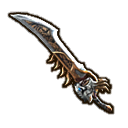 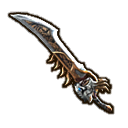 공격력
치명타 세기
123,456,789
+75%
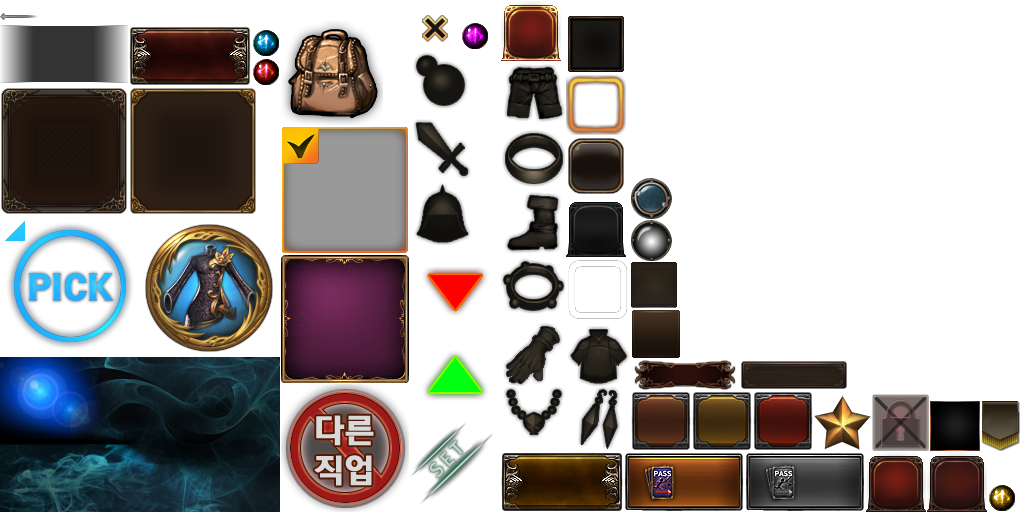 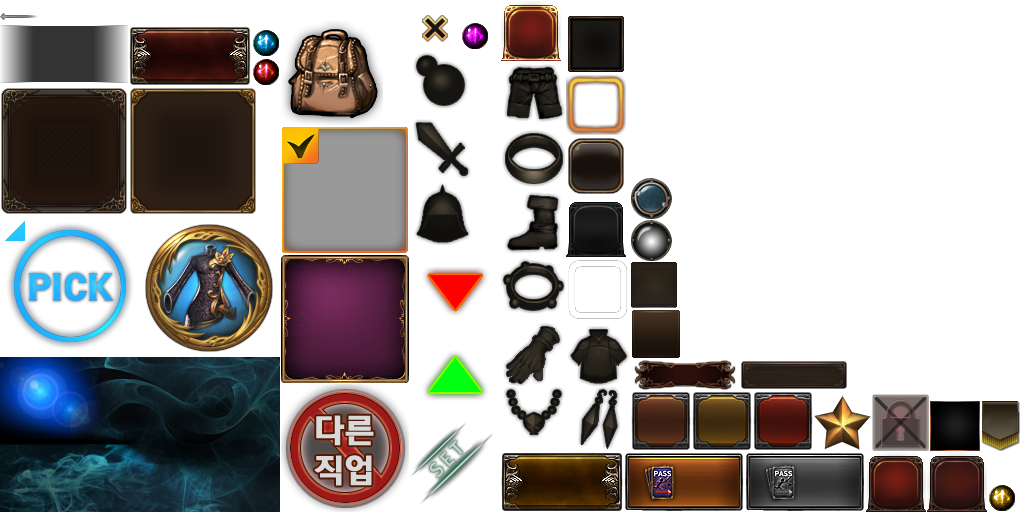 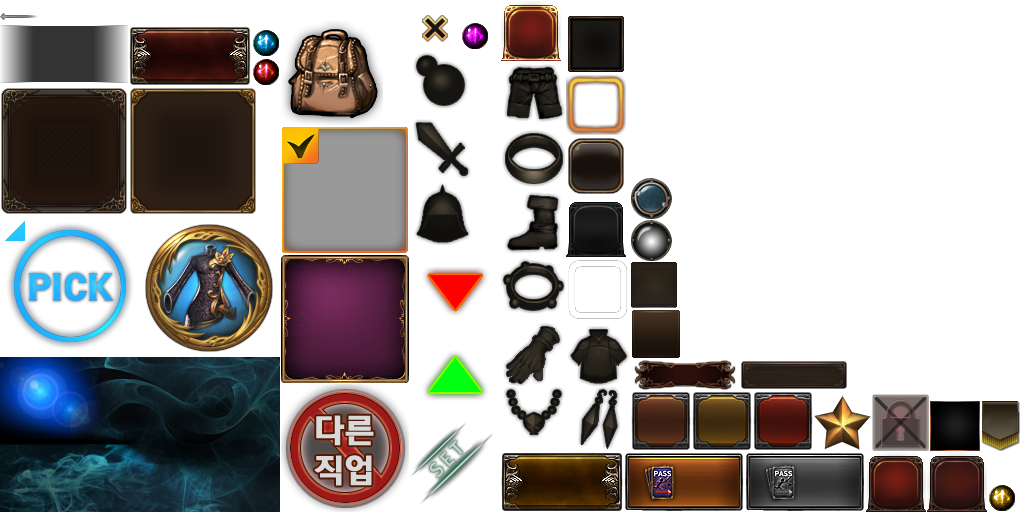 기본 옵션
합성
12,345▲
12,345▲
세트
세트
세트
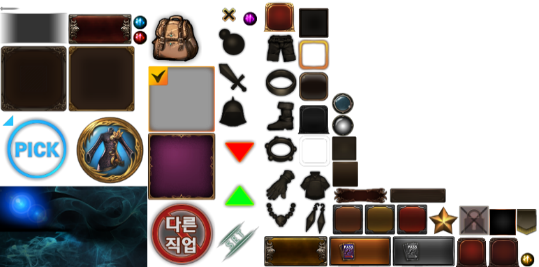 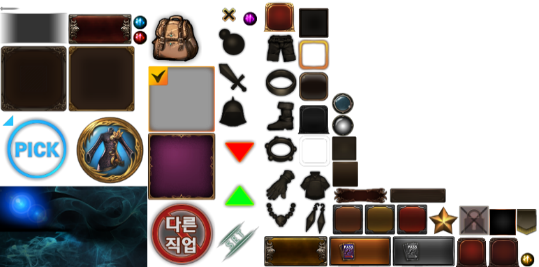 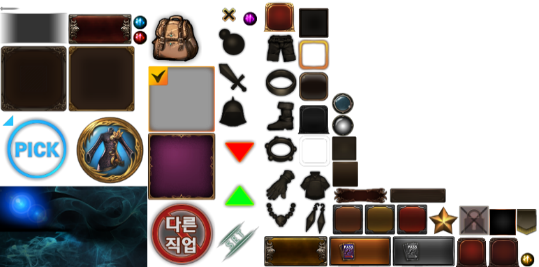 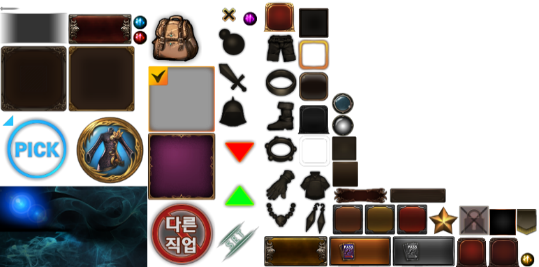 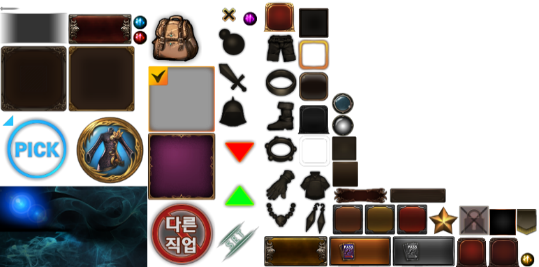 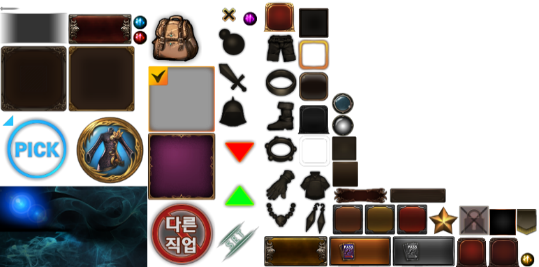 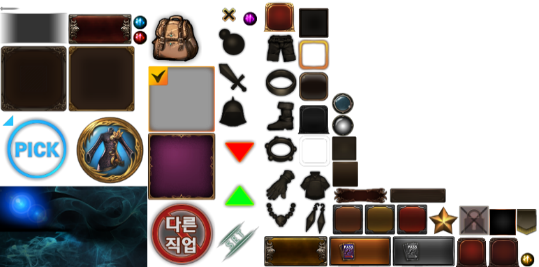 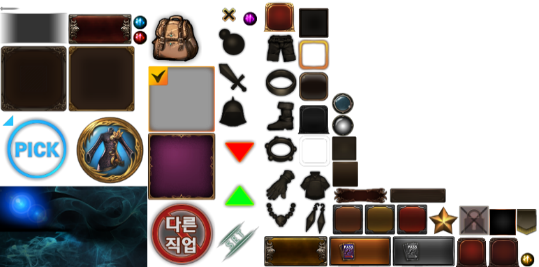 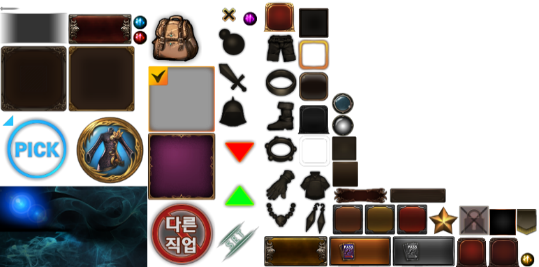 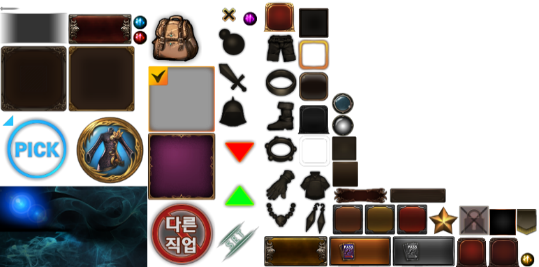 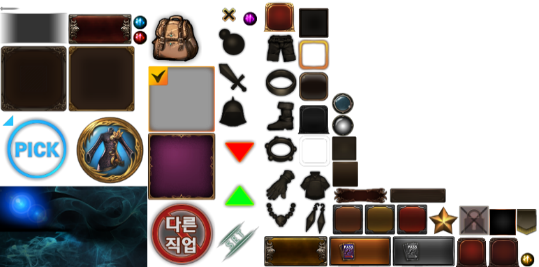 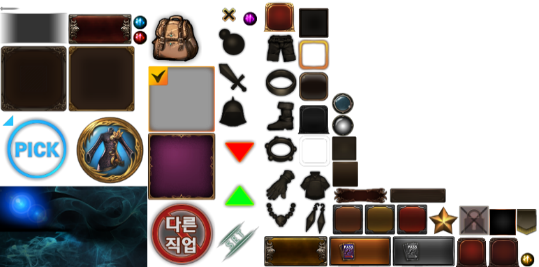 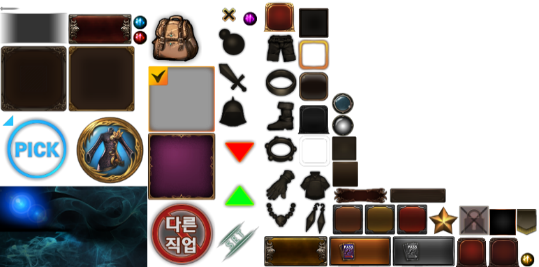 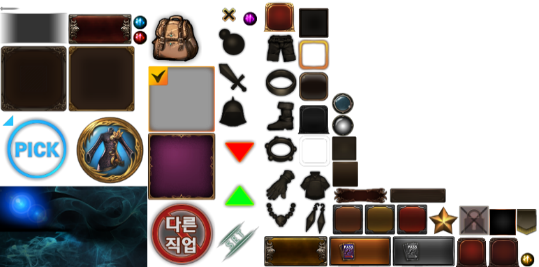 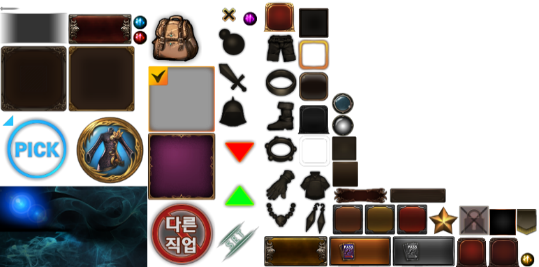 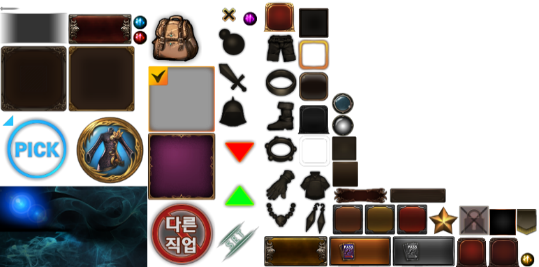 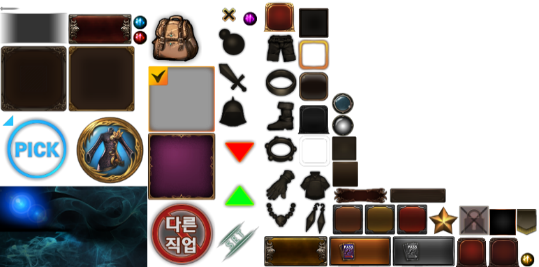 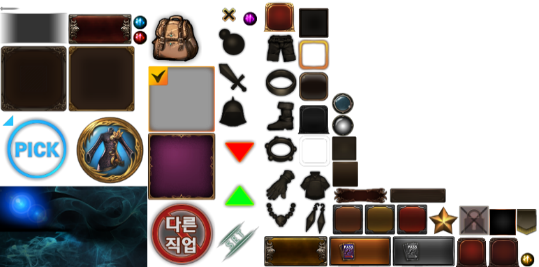 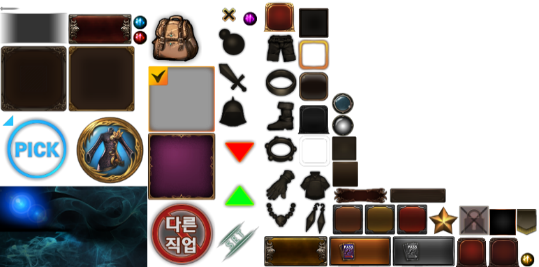 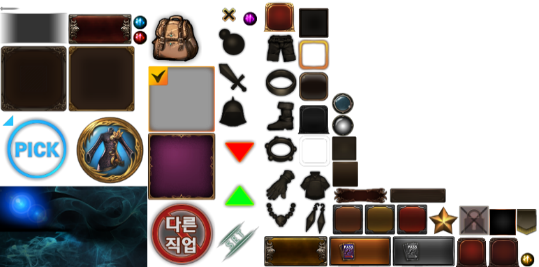 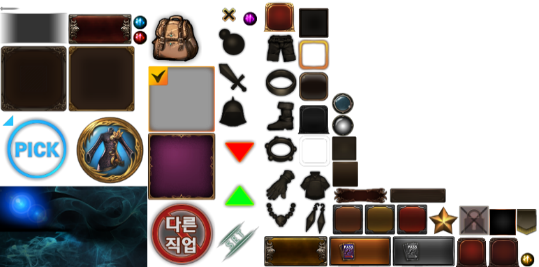 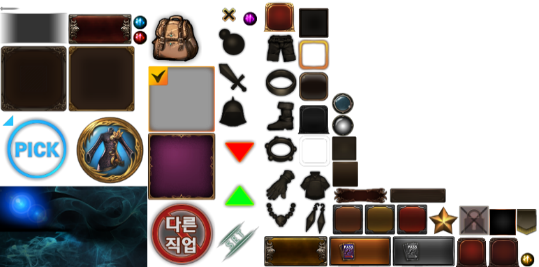 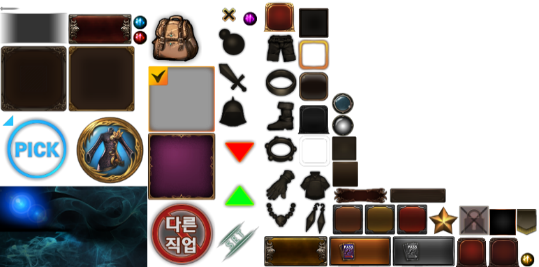 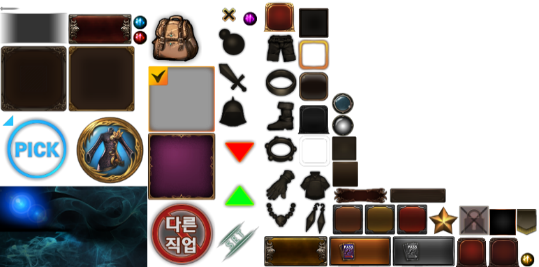 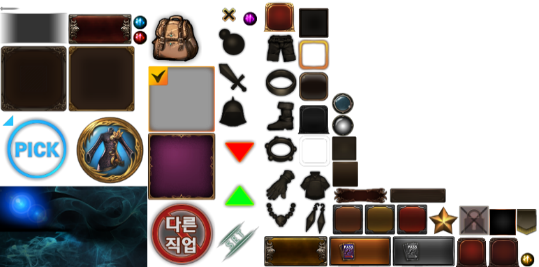 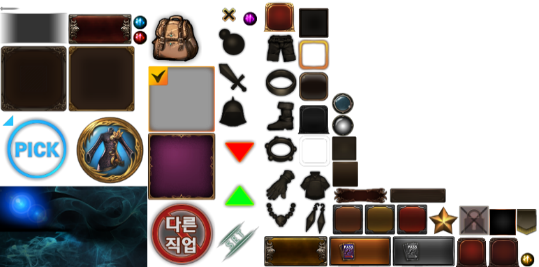 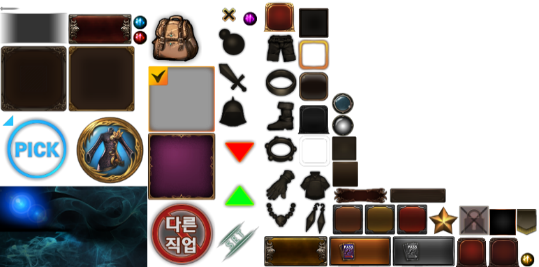 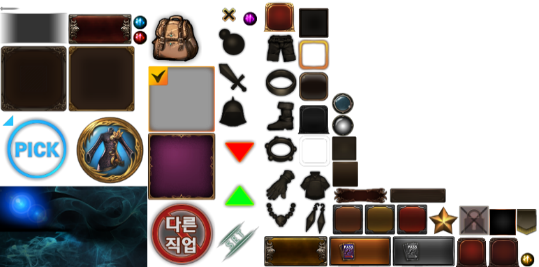 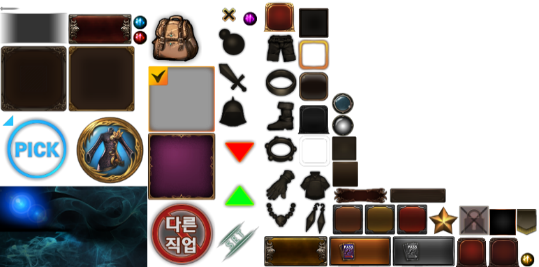 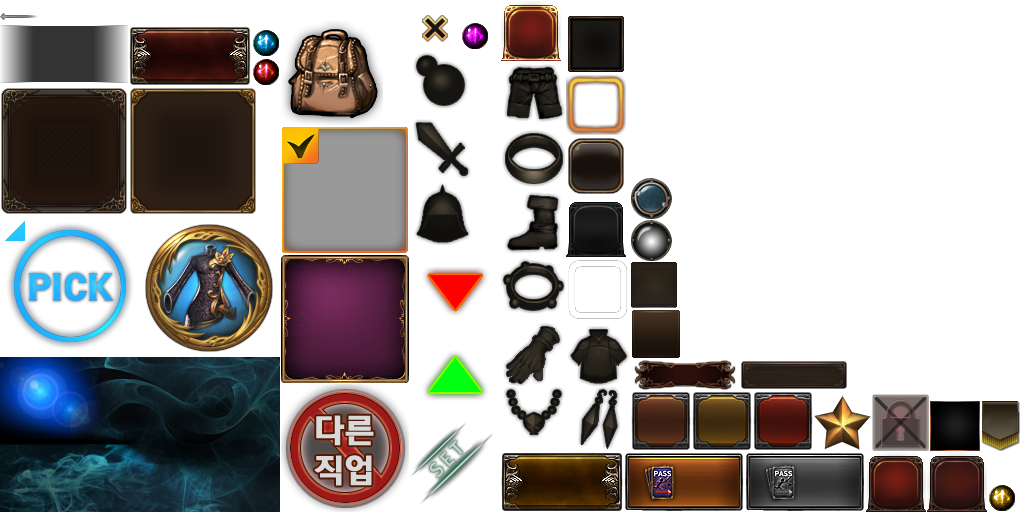 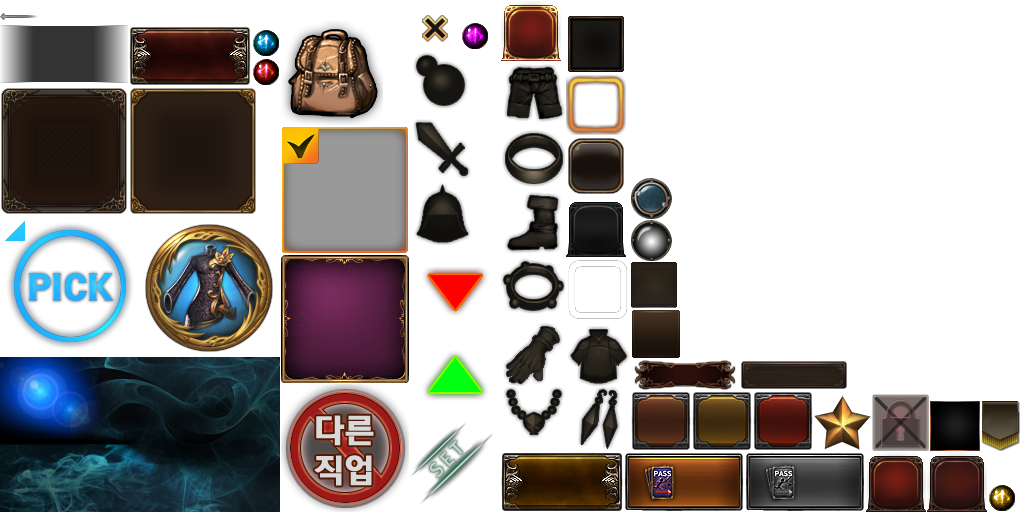 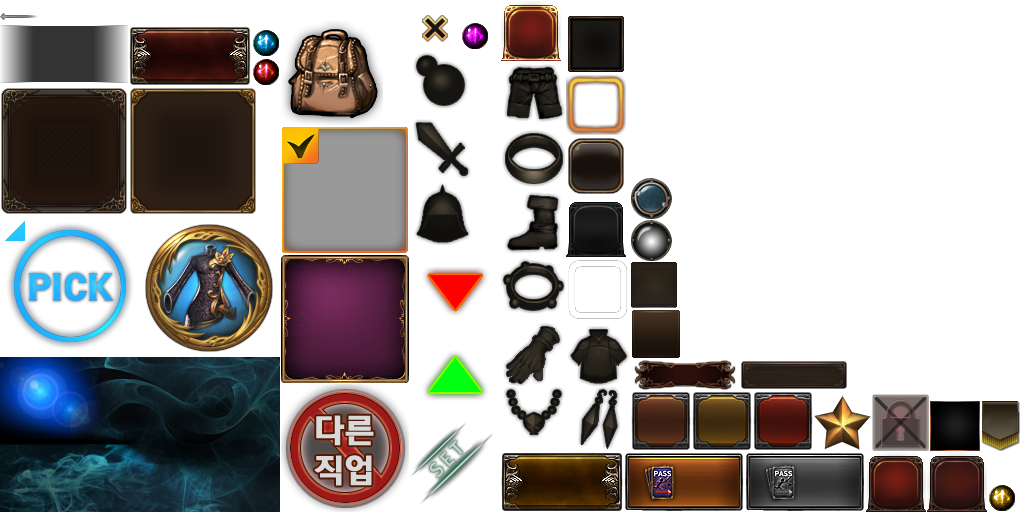 공격력
치명타 확률
치명타 세기
123,456,789
+15%
+10%
승급
랜덤 옵션
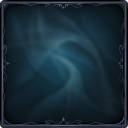 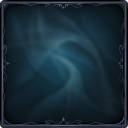 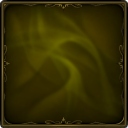 +10
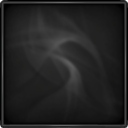 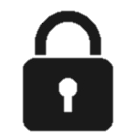 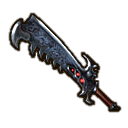 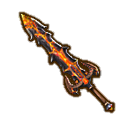 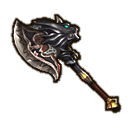 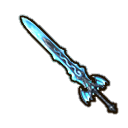 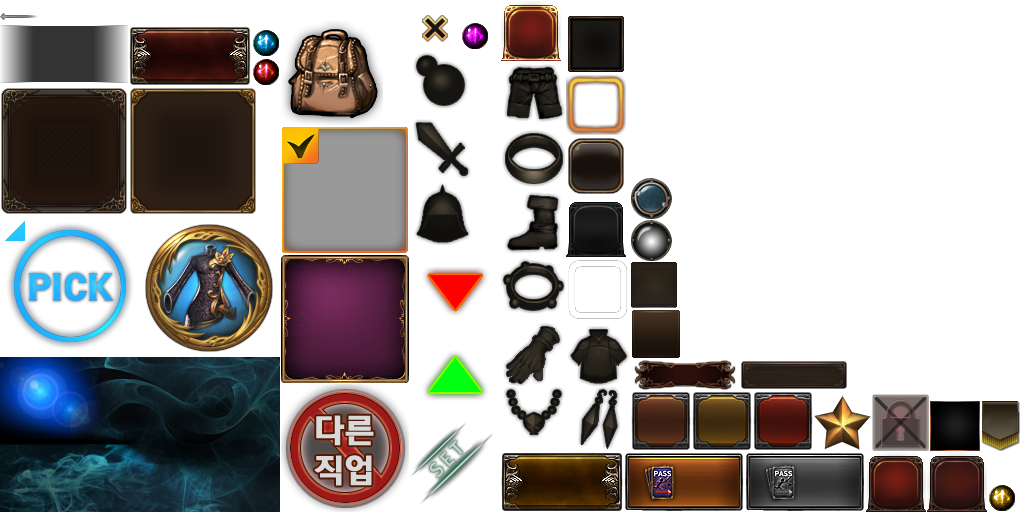 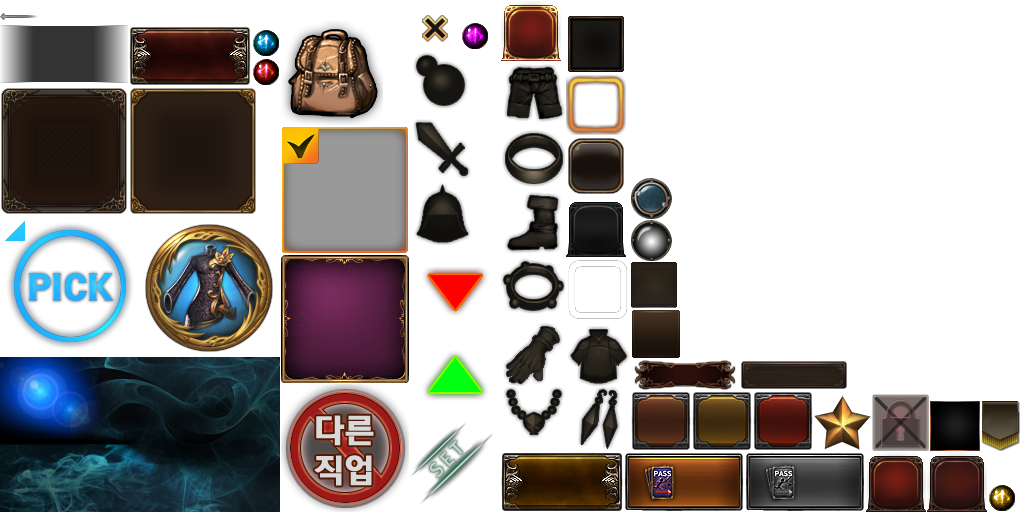 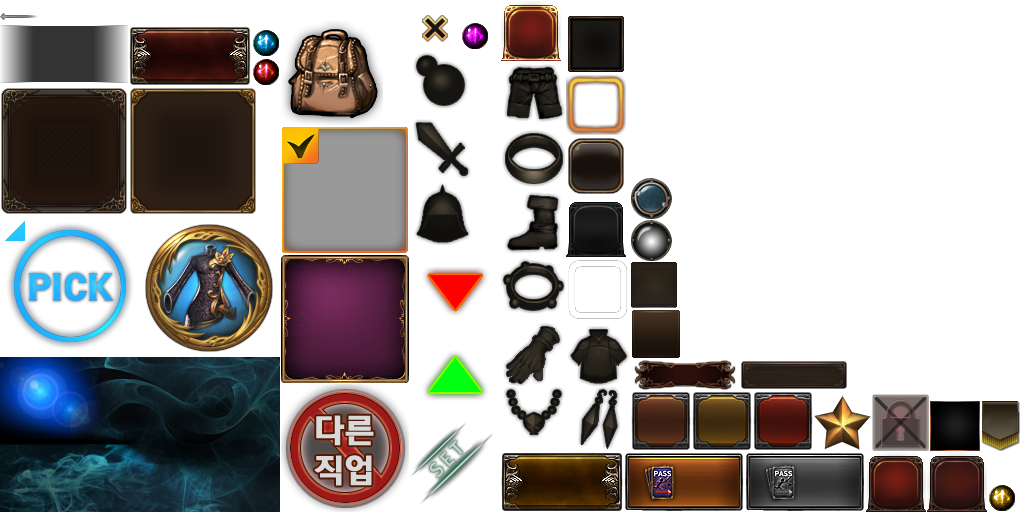 분해
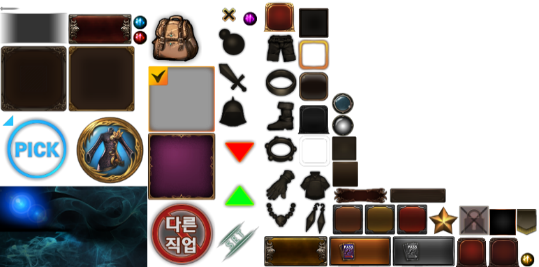 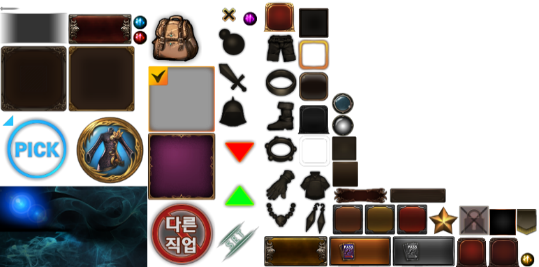 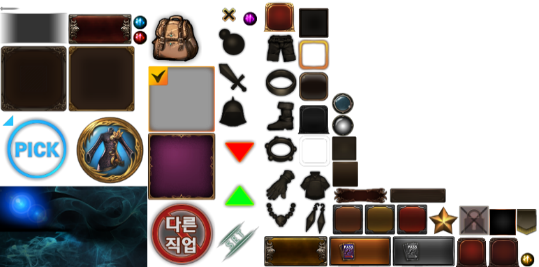 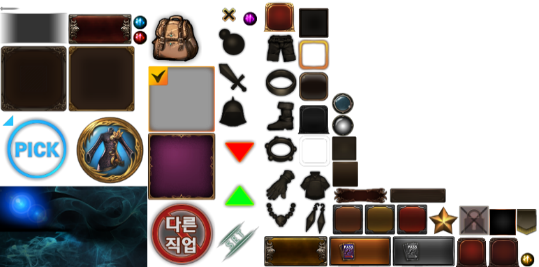 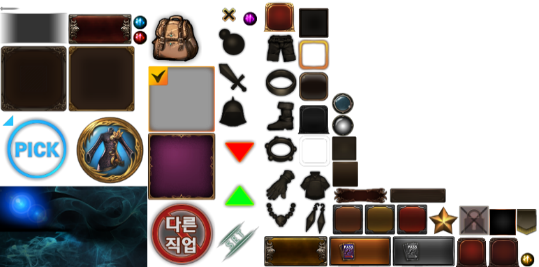 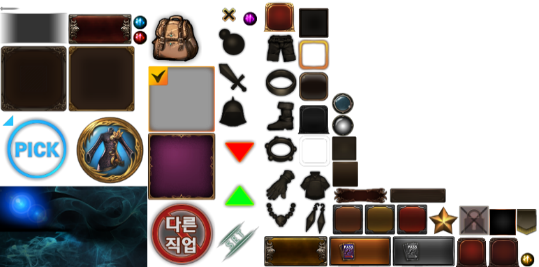 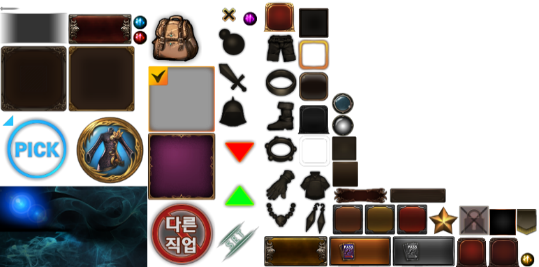 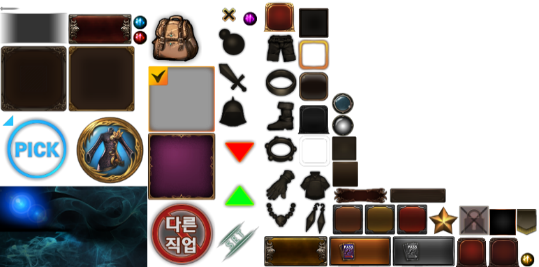 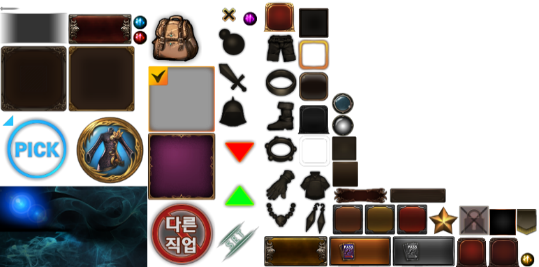 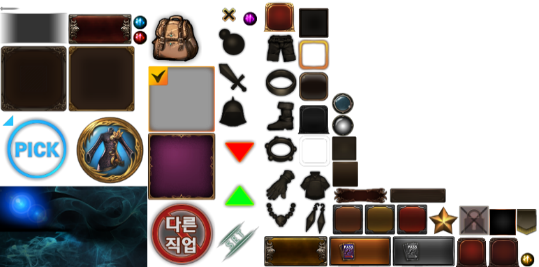 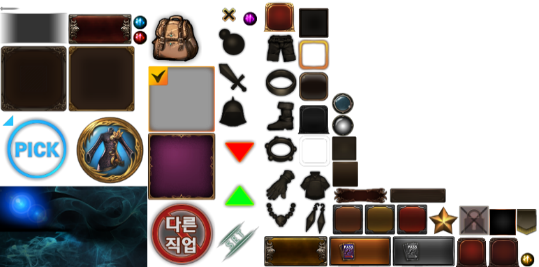 룬 옵션
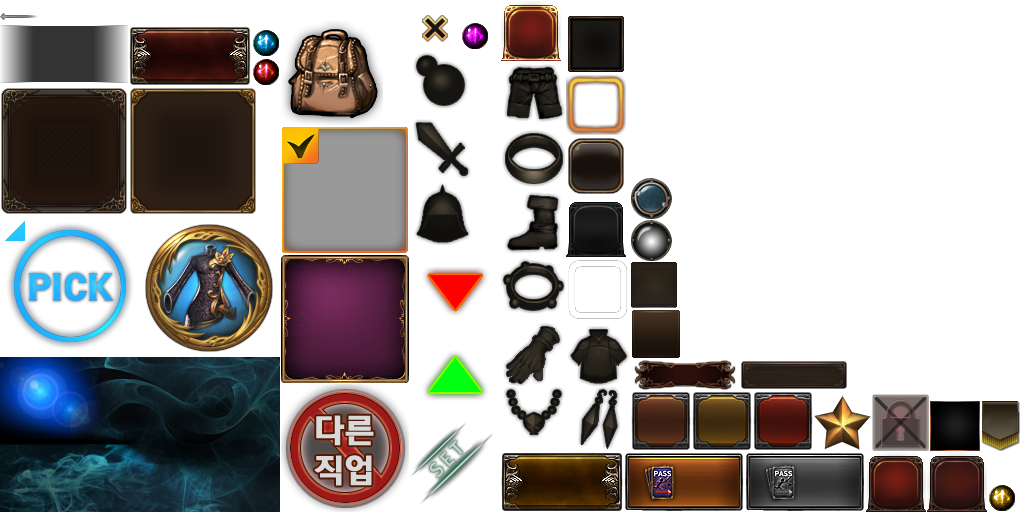 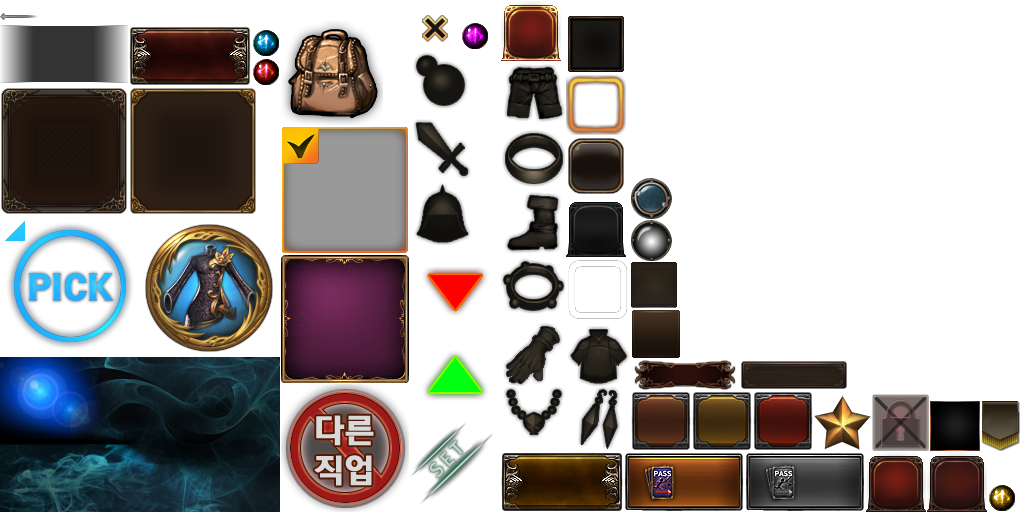 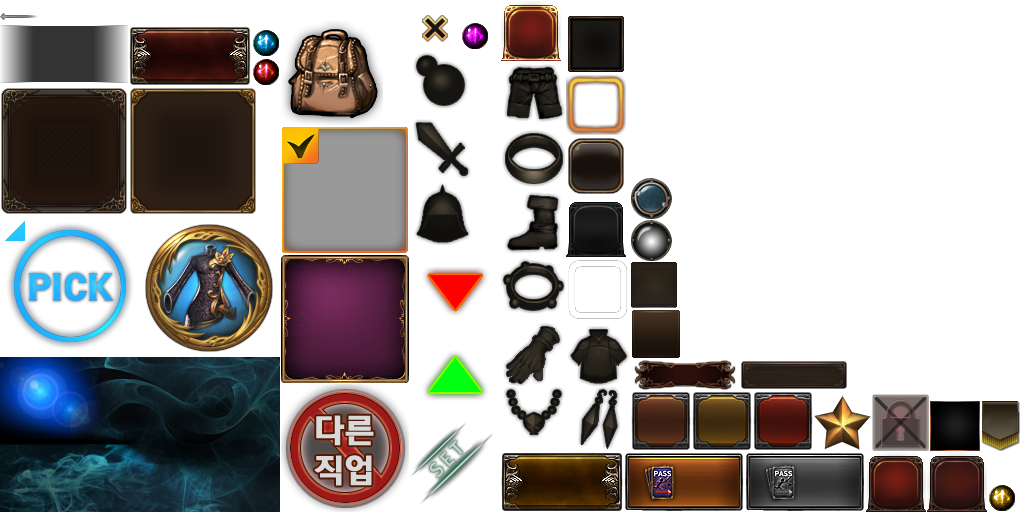 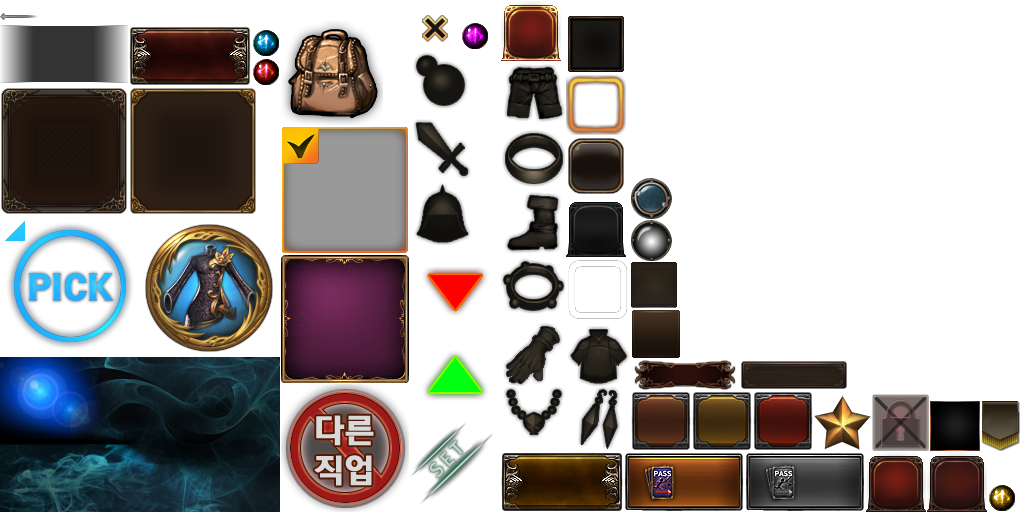 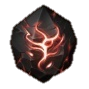 변경
공격력 + 25,000
판매
LEVEL  50  (2000)       캐릭터 닉네임
상세 정보
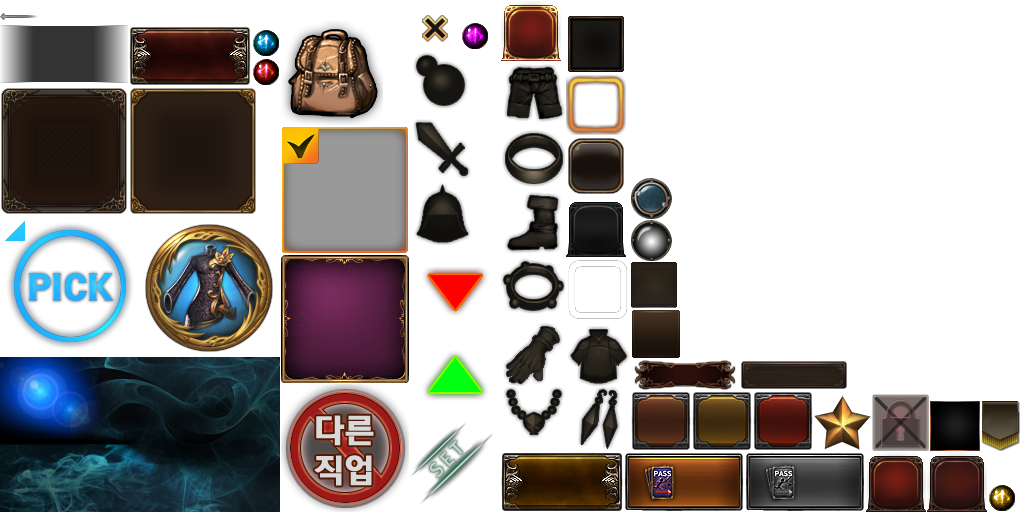 장착
비어 있음
버서커 불멸 세트
2세트 : 공격력 +200
3세트 : 치명타확률 +3%
5세트 : 회피율 +5%
버서커 불멸 세트
2세트 : 공격력 +200
3세트 : 치명타확률 +3%
5세트 : 회피율 +5%
66%
+
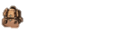 8 / 200
전투력
공격력
1,234,567
1,234,567
생명력
방어력
1,234,567
1,234,567
세트 효과
불멸의 버서커 세트
2세트 : 공격력 +200
3세트 : 치명타확률 +3%
5세트 : 회피율 +5%
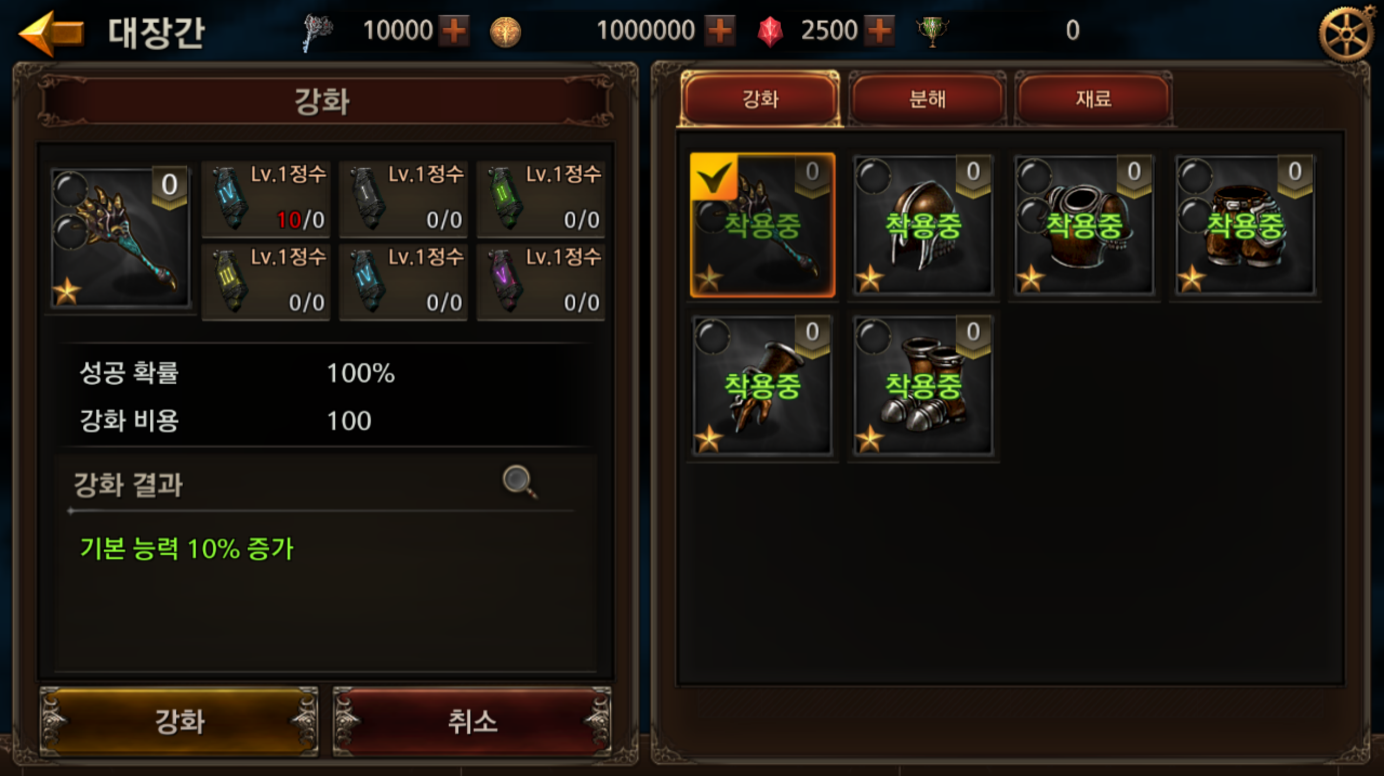 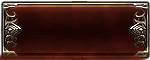 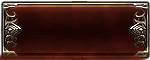 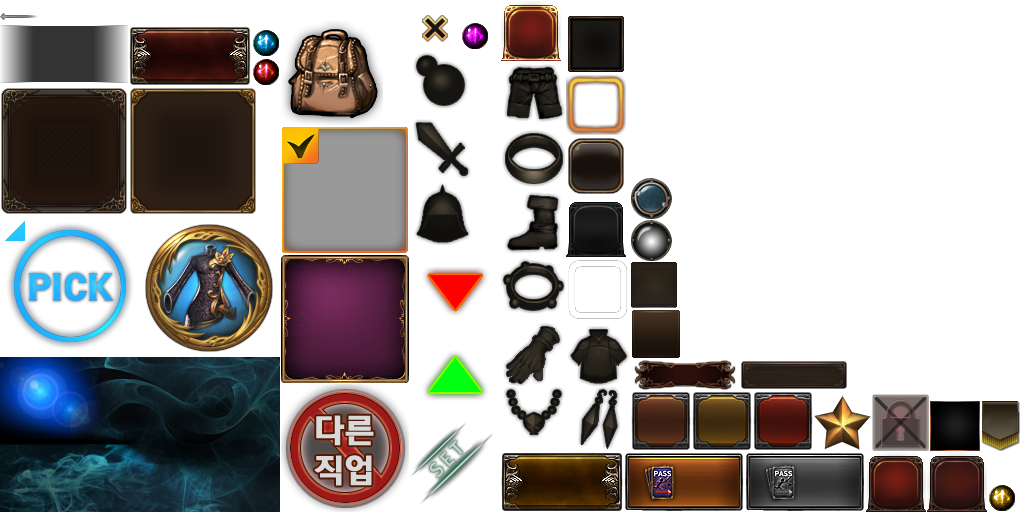 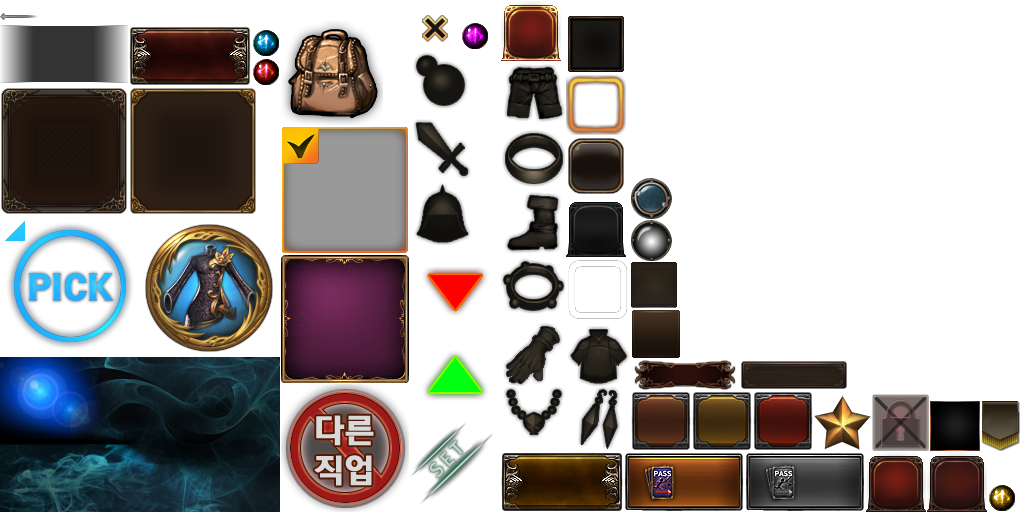 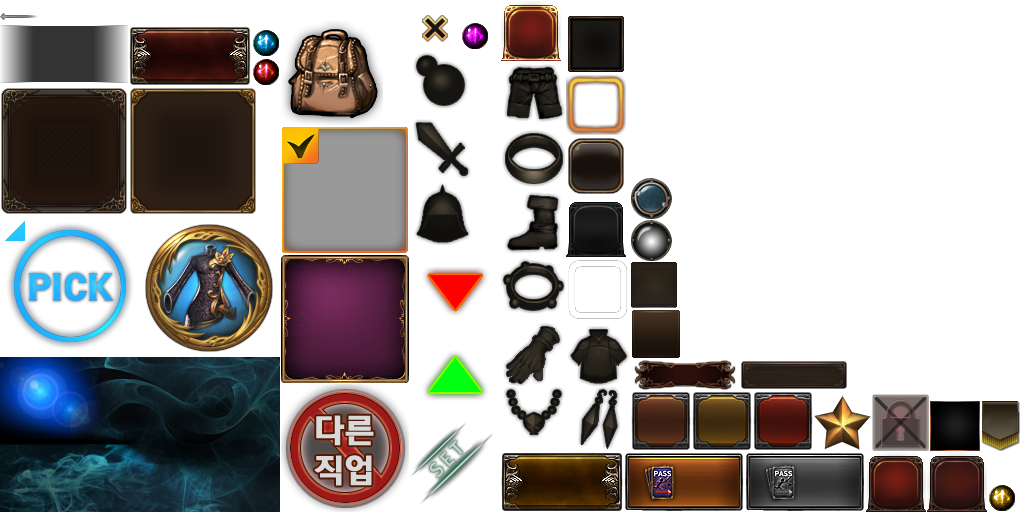 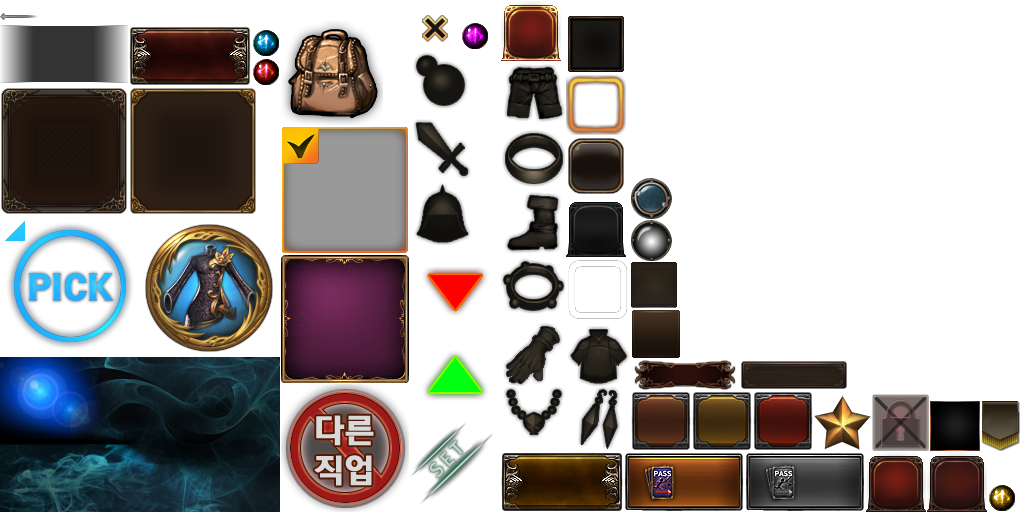 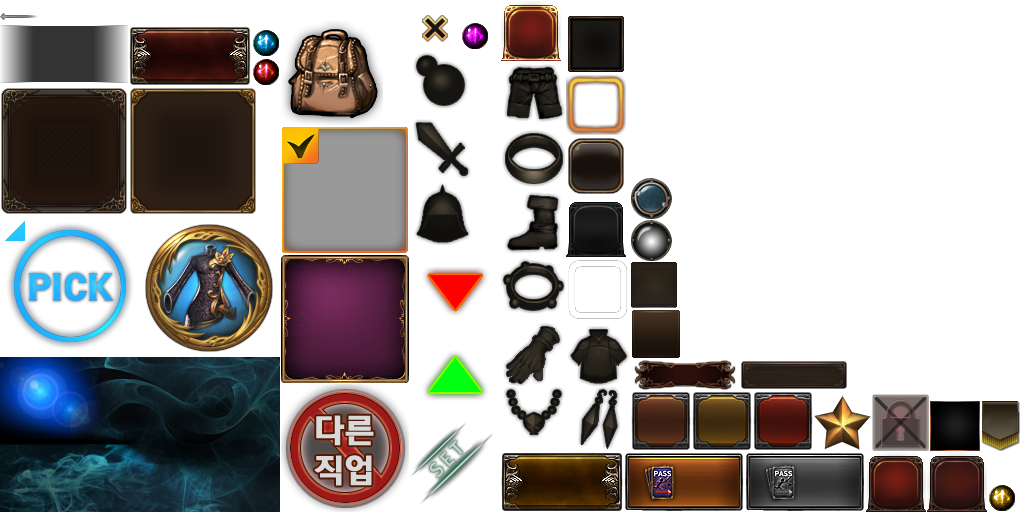 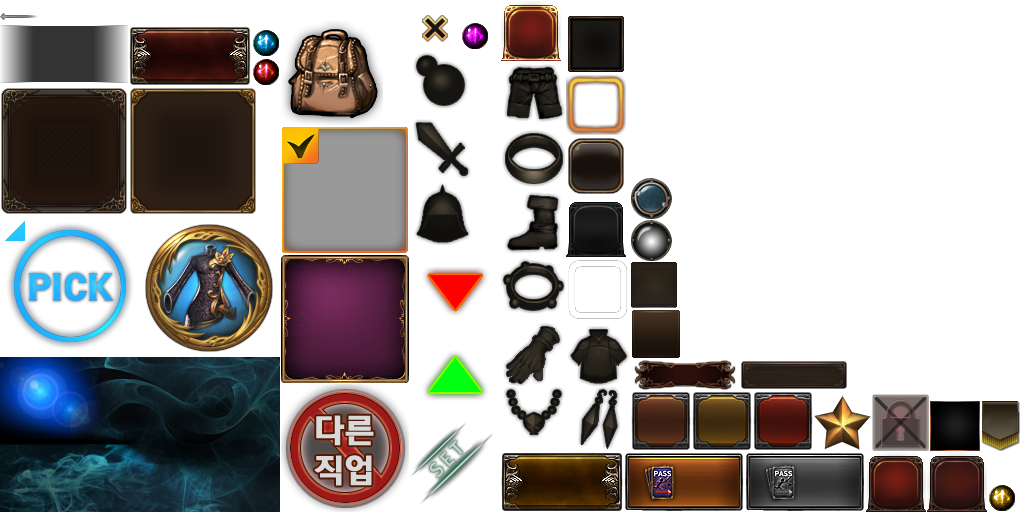 일괄분해
일괄판매
강화
해제
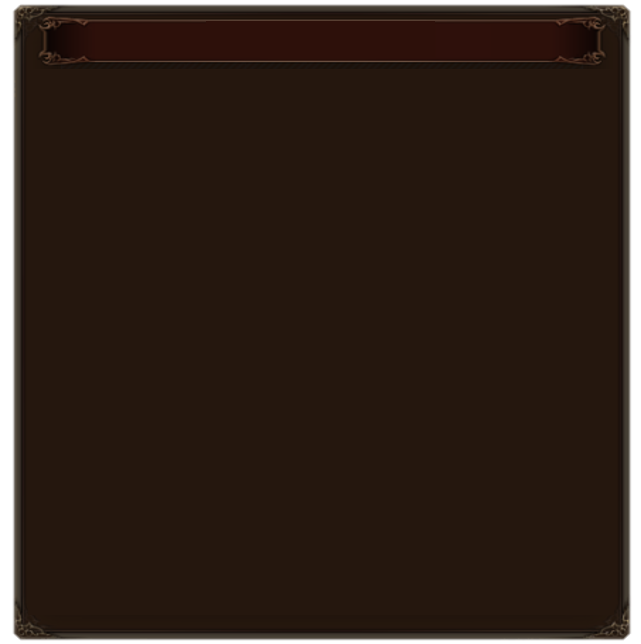 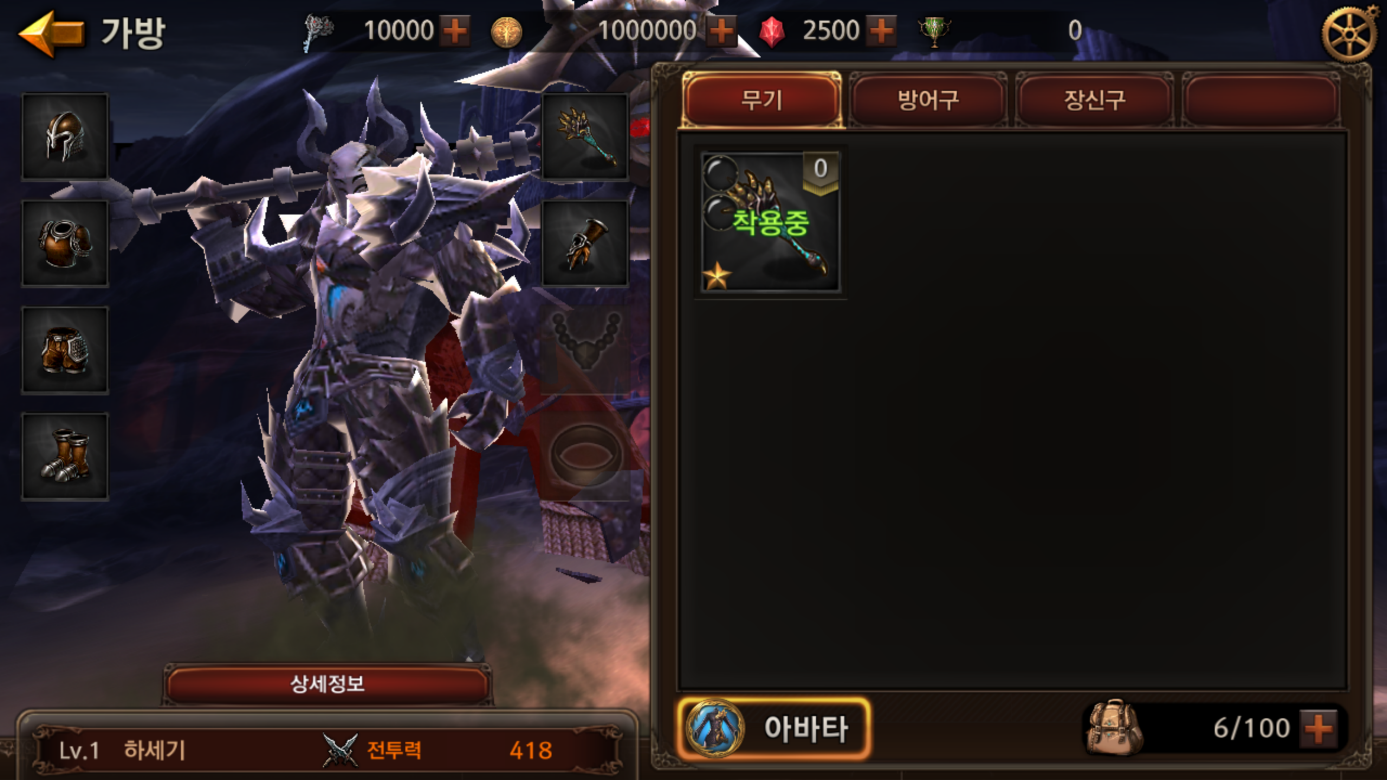 합성
아이템 합성
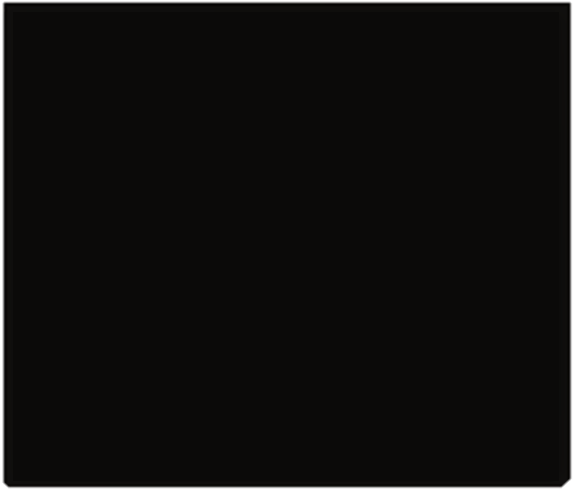 기타
+20
+20
+20
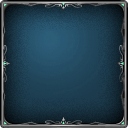 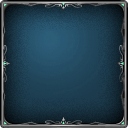 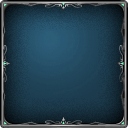 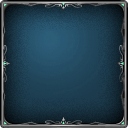 +20
합성 아이템 선택
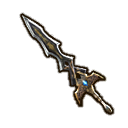 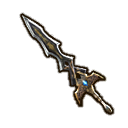 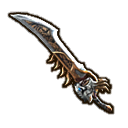 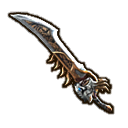 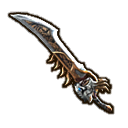 메인 아이템
재료 아이템
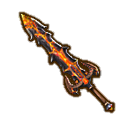 +20
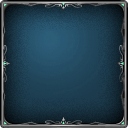 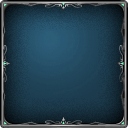 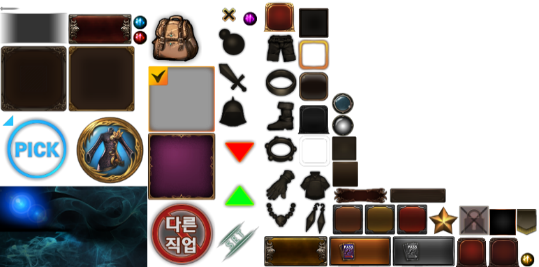 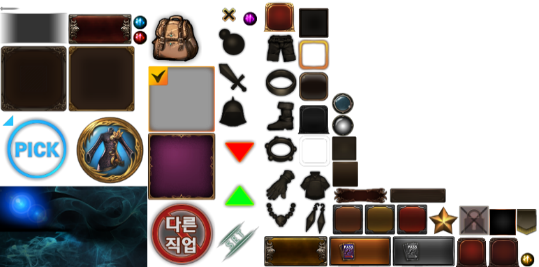 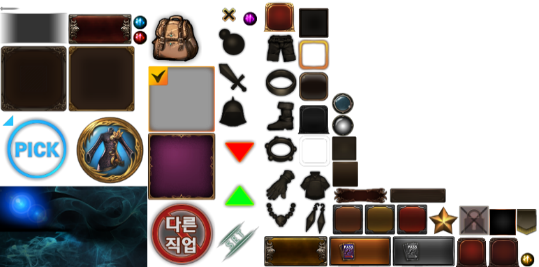 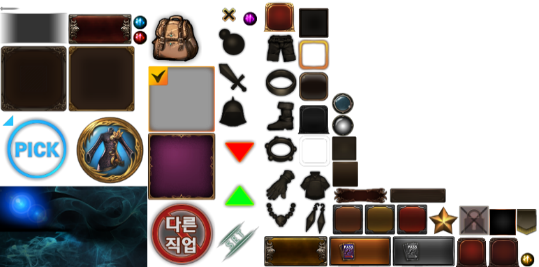 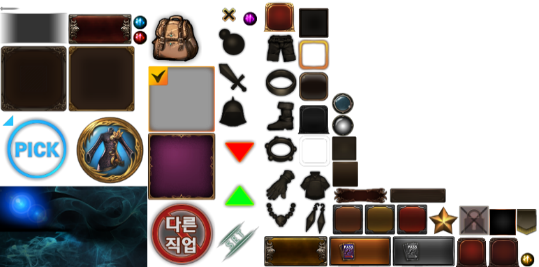 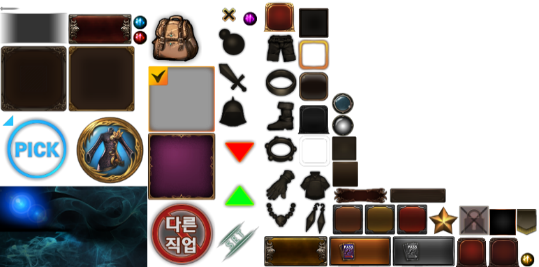 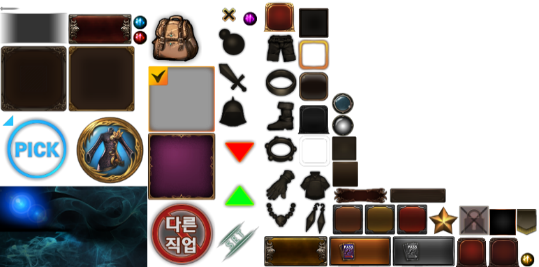 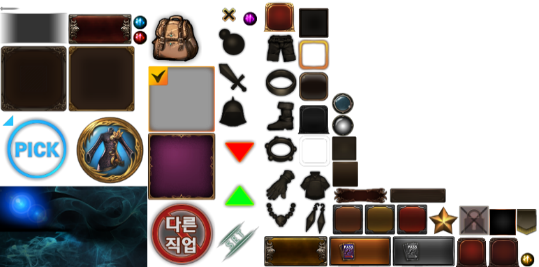 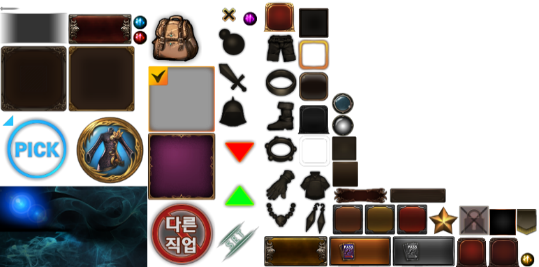 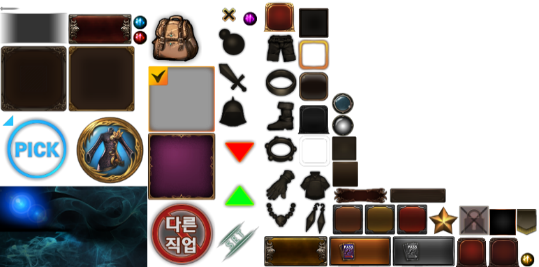 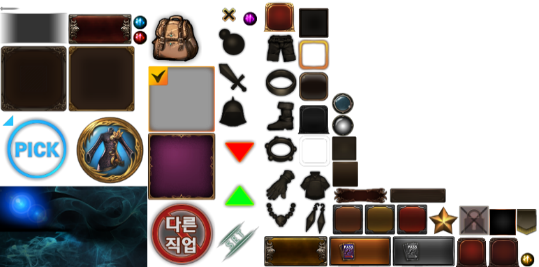 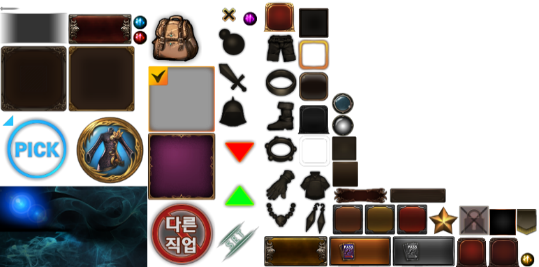 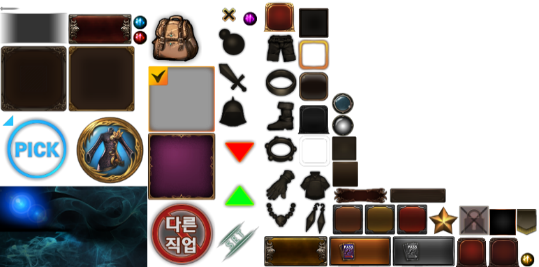 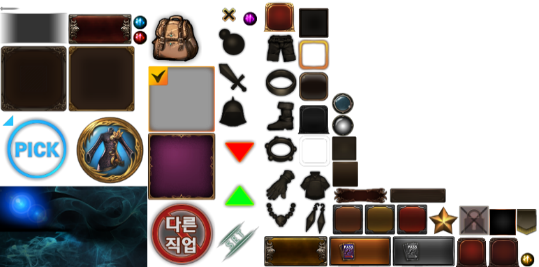 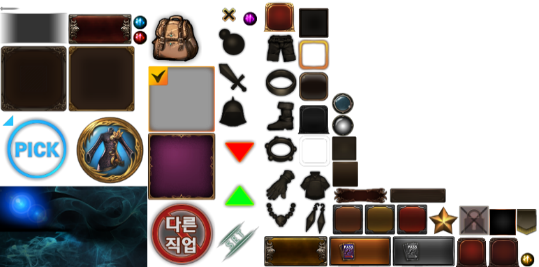 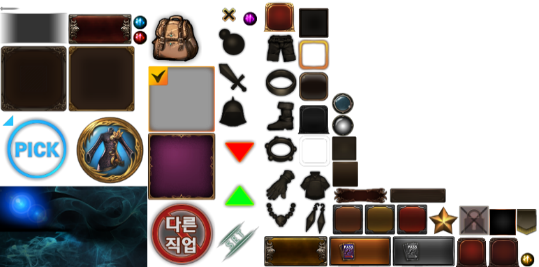 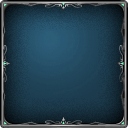 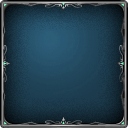 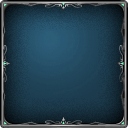 +20
+20
+20
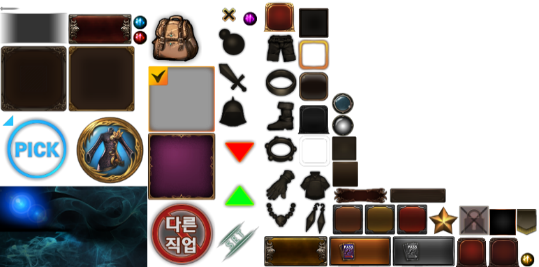 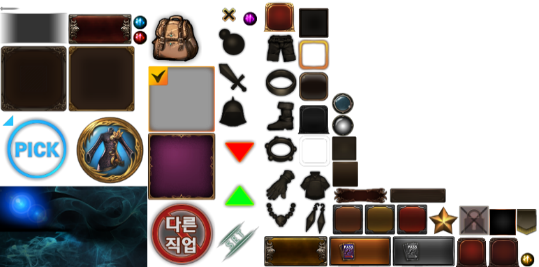 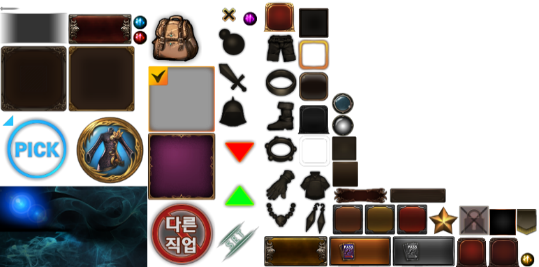 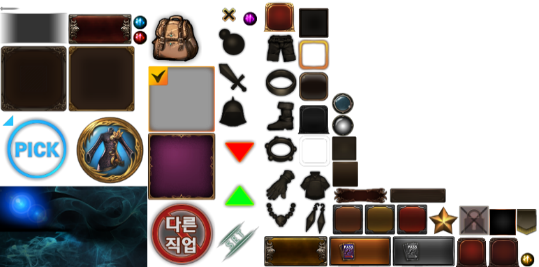 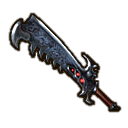 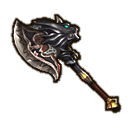 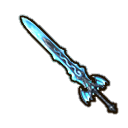 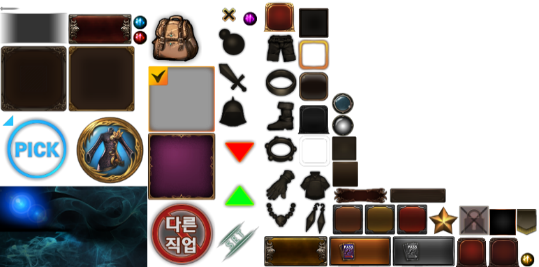 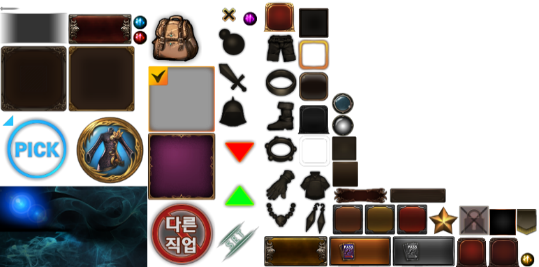 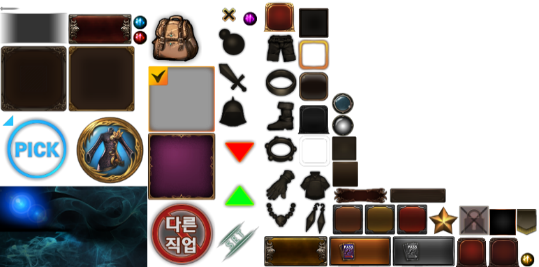 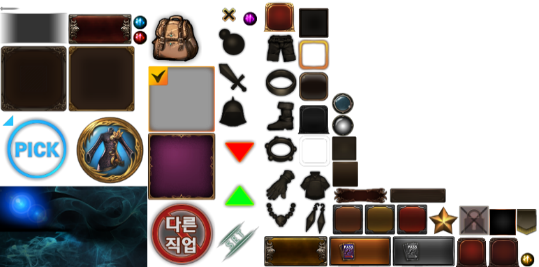 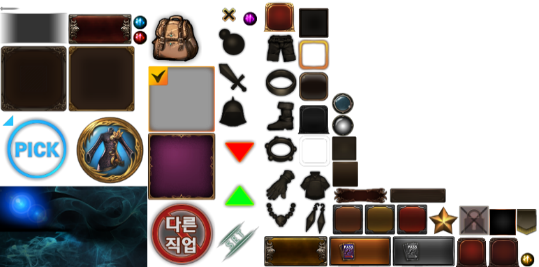 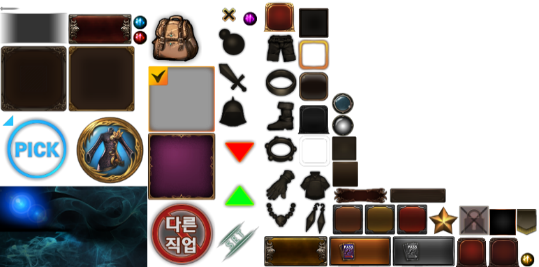 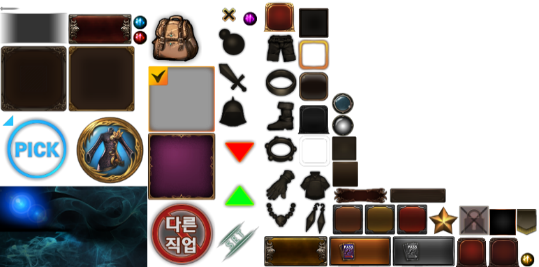 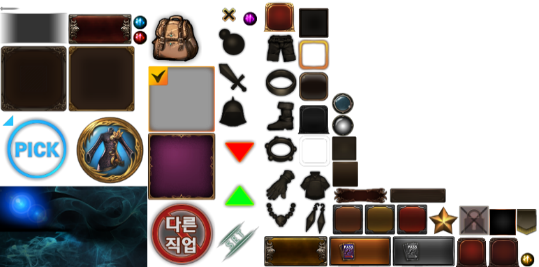 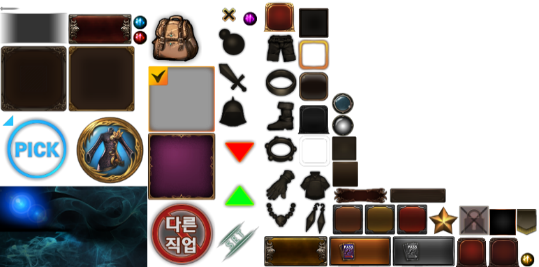 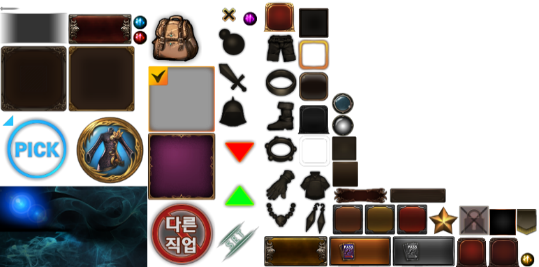 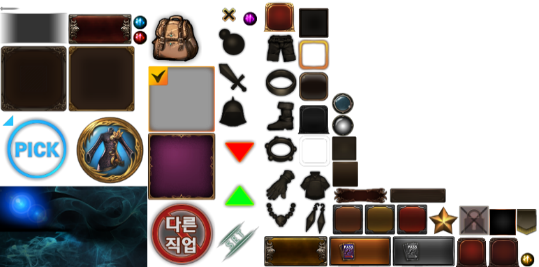 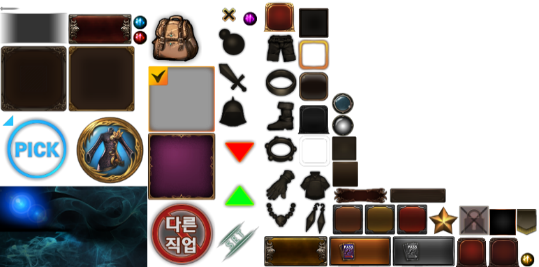 아이템 합성 TIP

※  아이템 합성은 20 단계의 강화가 완료된 동일 등급/종류의
    아이템 2개를 사용하여, 상위 등급의 아이템을 획득합니다.
※  무기와 방어구, 장신구 아이템만 합성이 가능합니다.
※  아이템 합성으로 얻는 상위 등급의 아이템은 메인 아이템의
    종류로 결정됩니다.
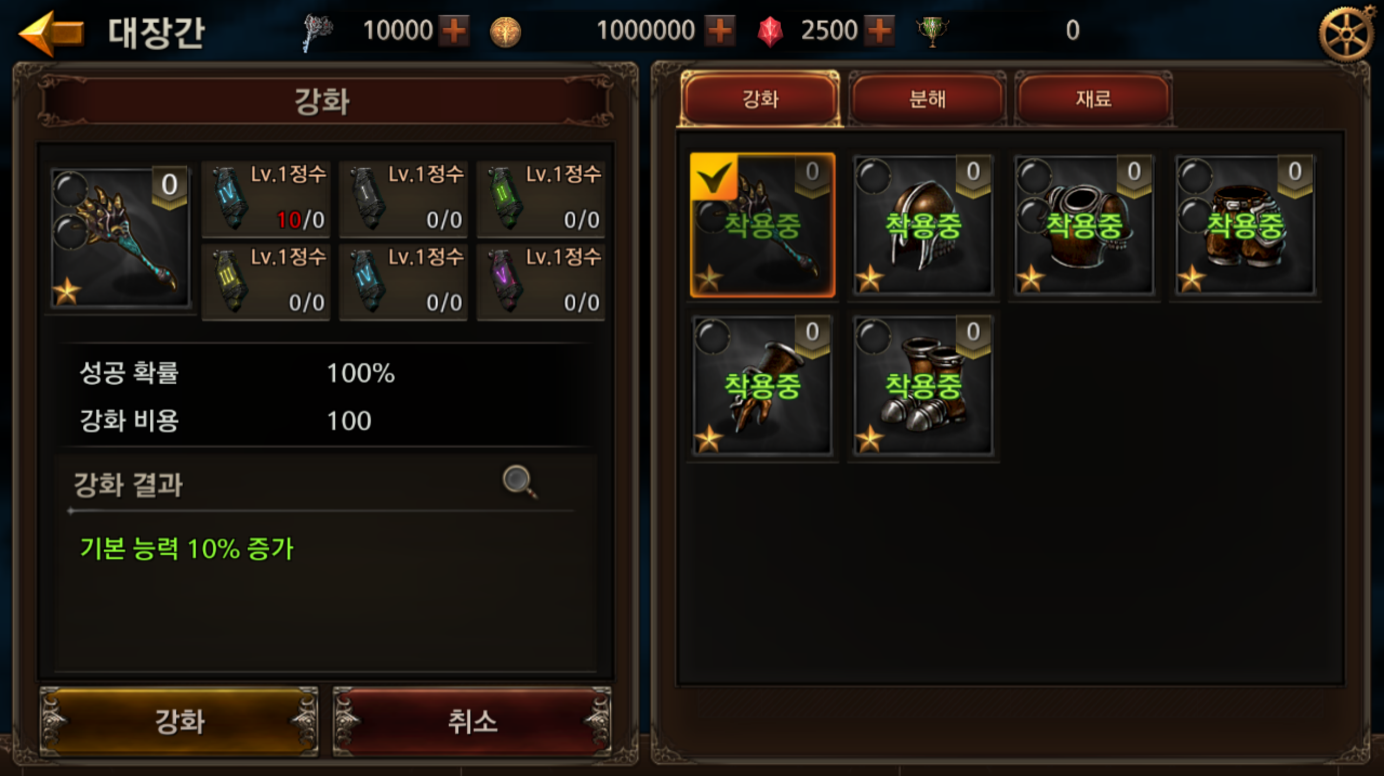 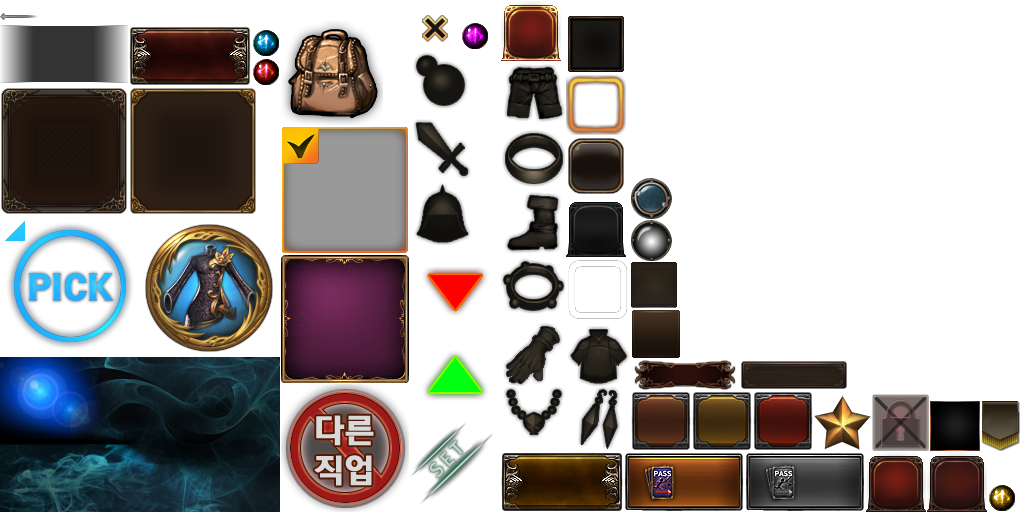 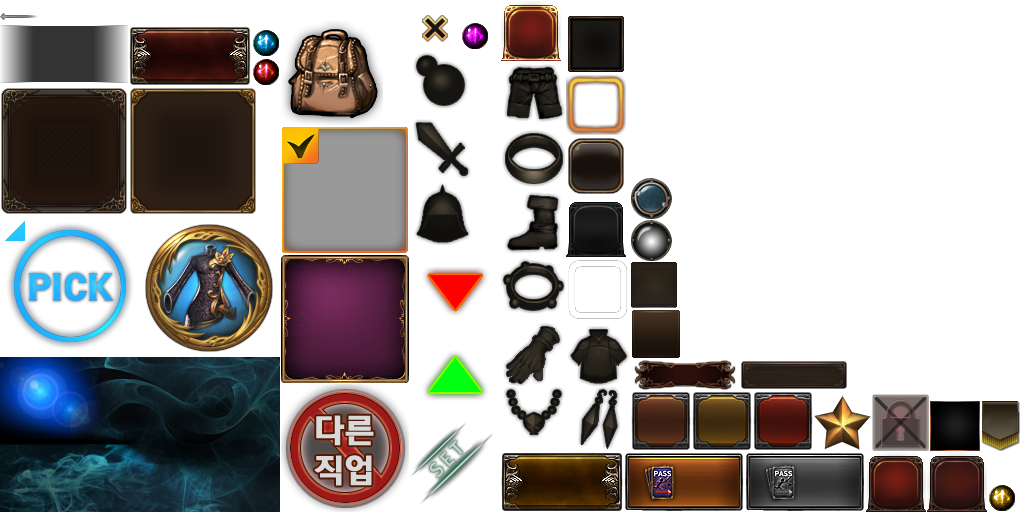 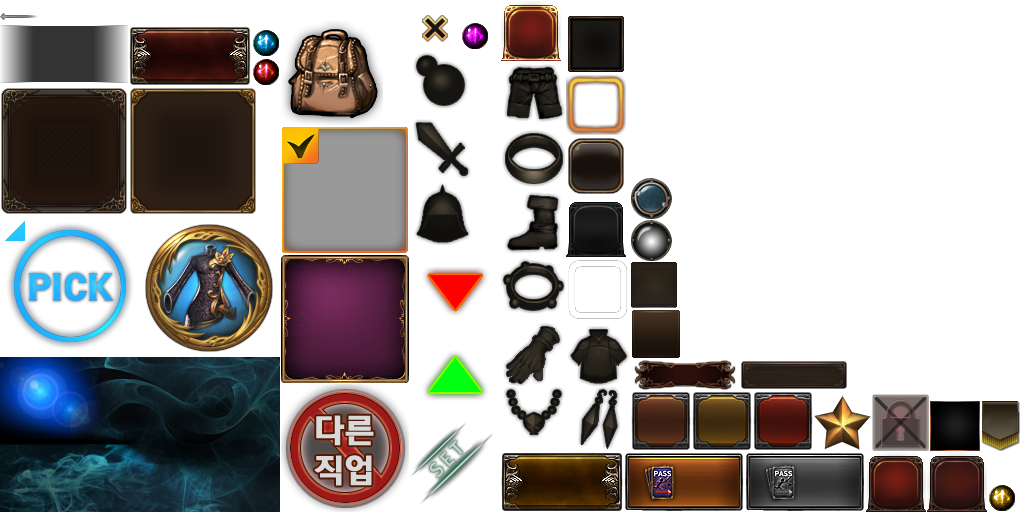 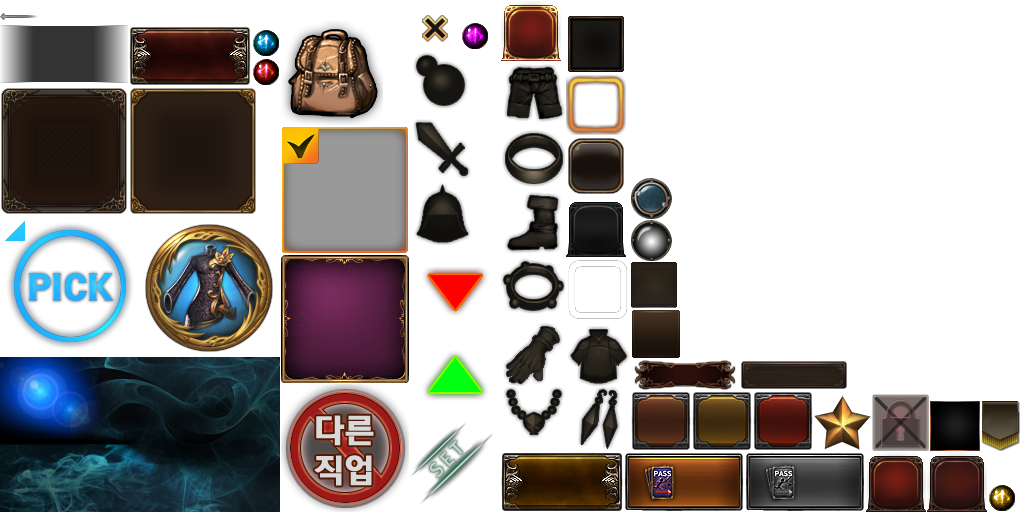 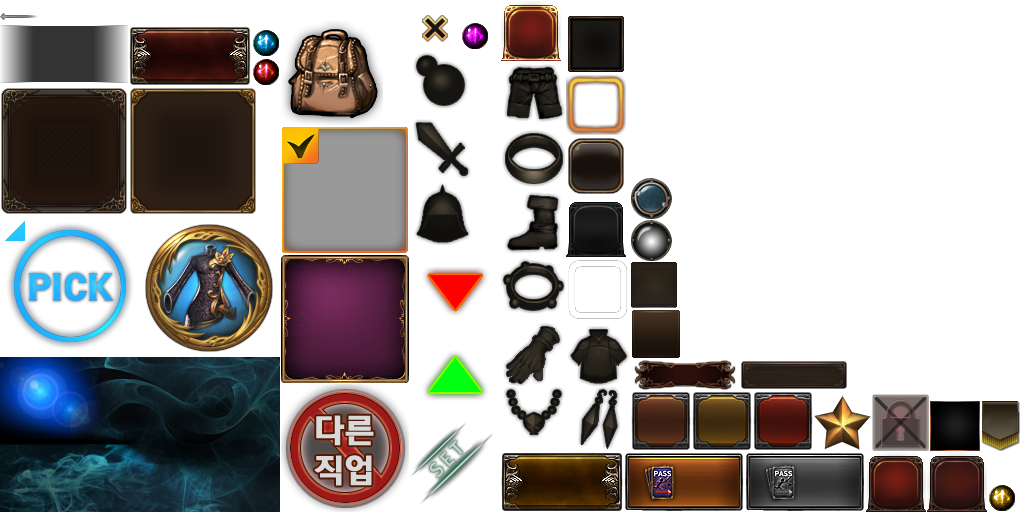 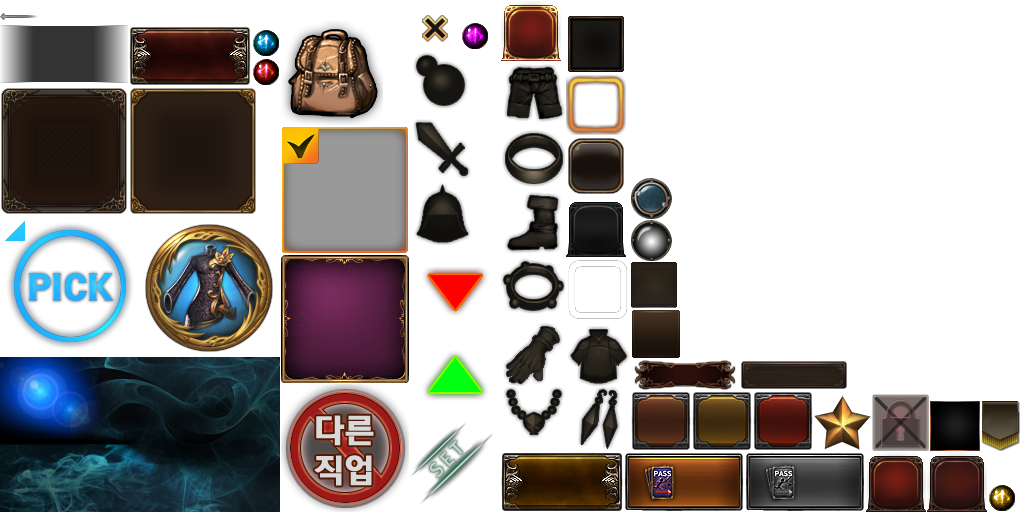 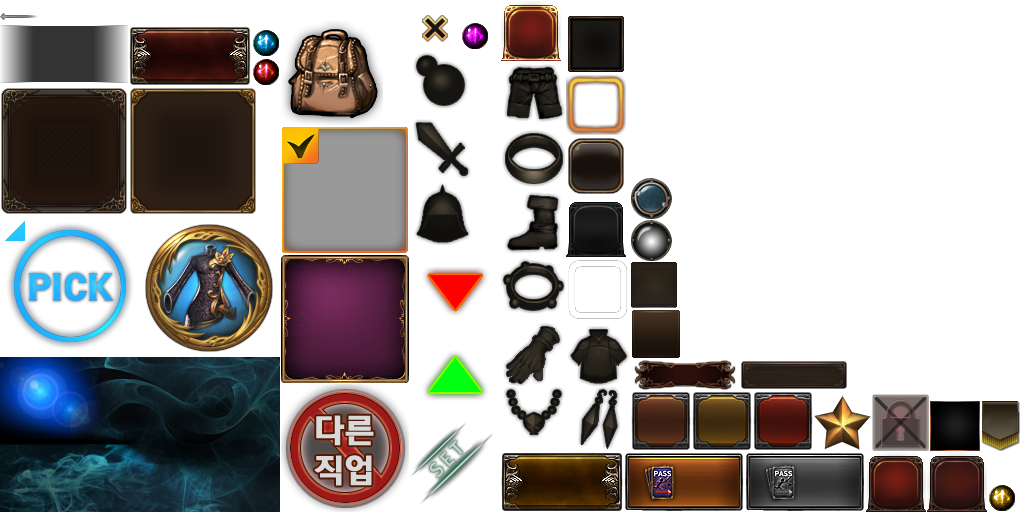 아이템 합성
25,000
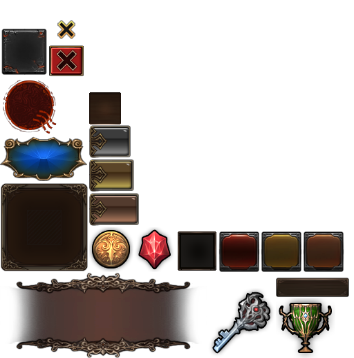 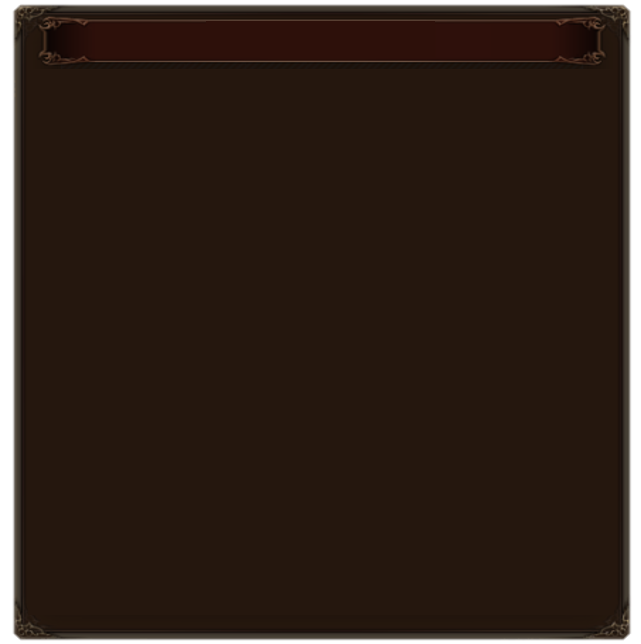 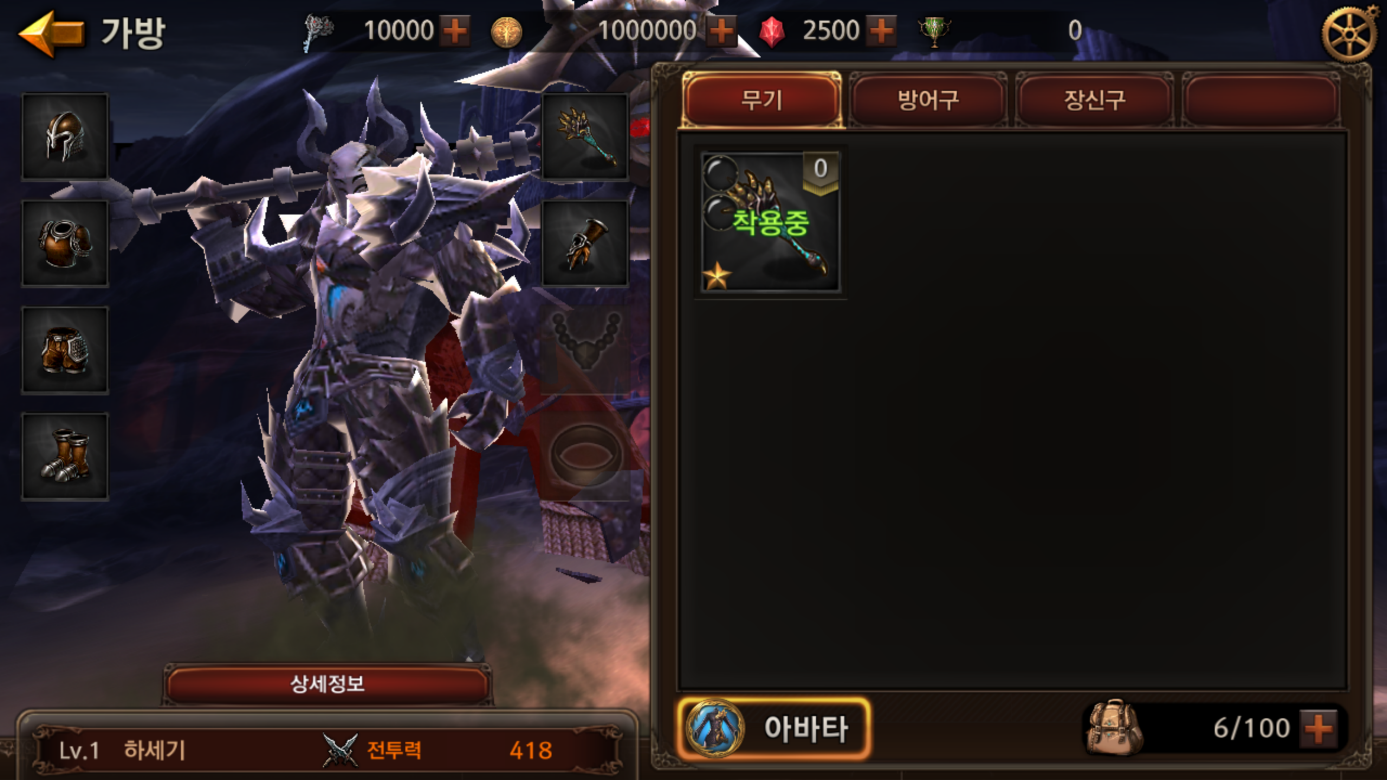 합성
아이템 합성
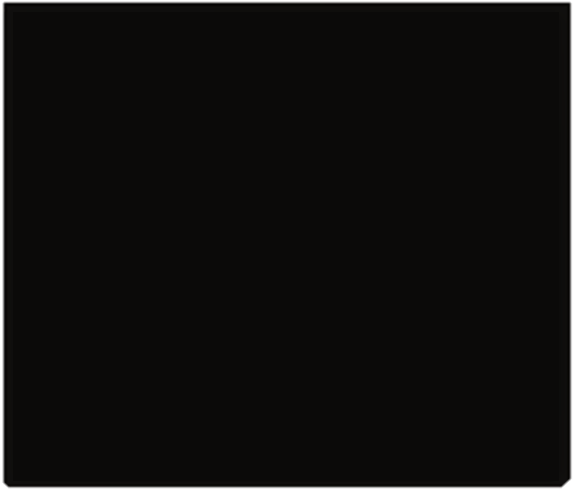 기타
+20
+20
+20
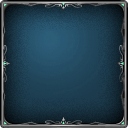 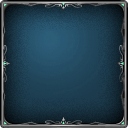 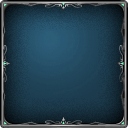 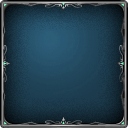 +20
합성 아이템 선택
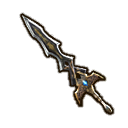 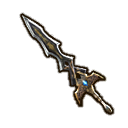 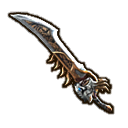 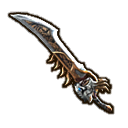 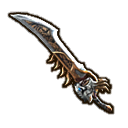 메인 아이템
재료 아이템
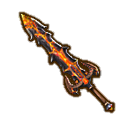 +20
+20
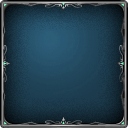 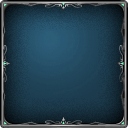 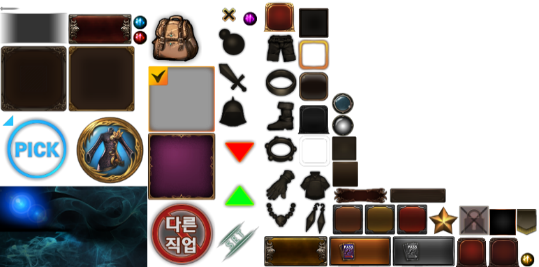 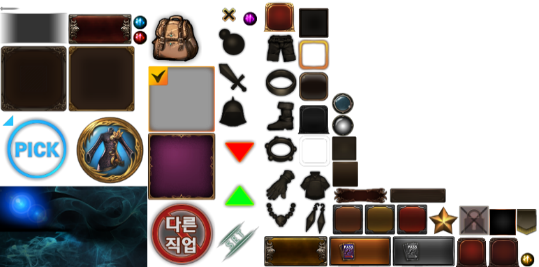 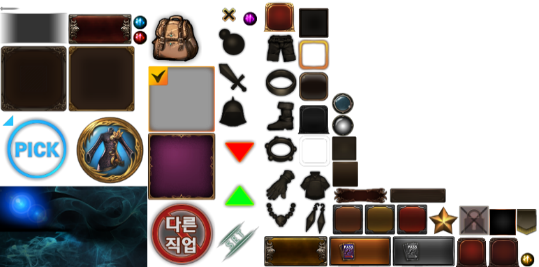 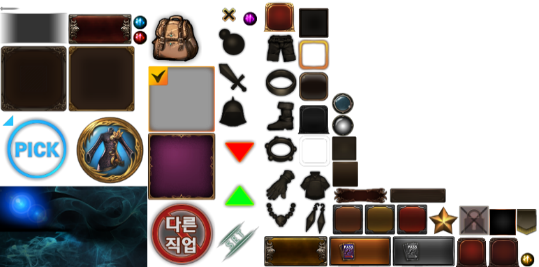 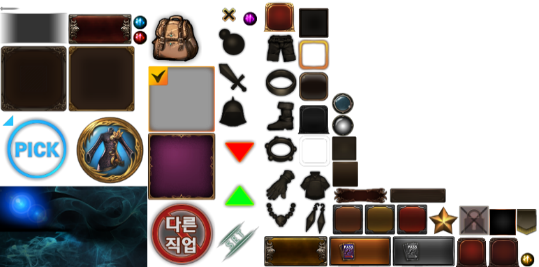 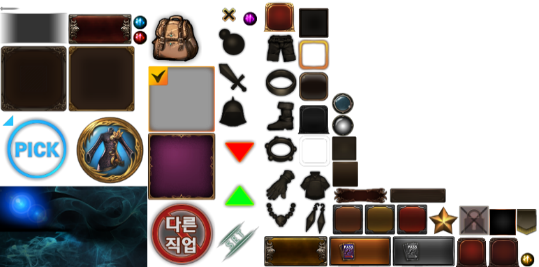 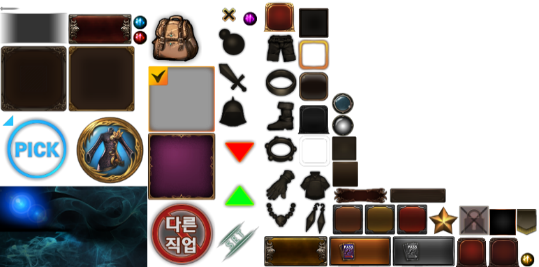 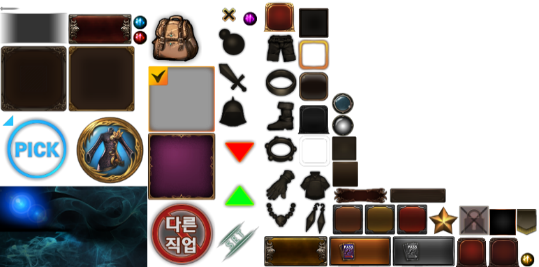 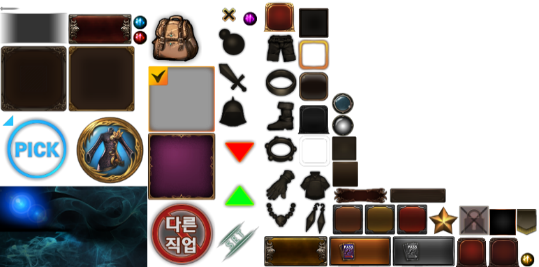 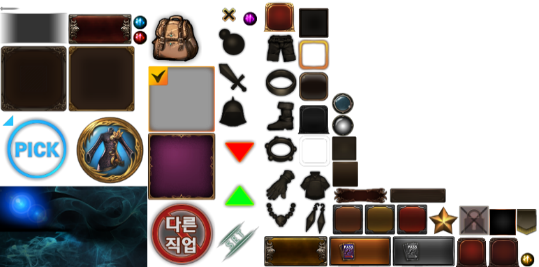 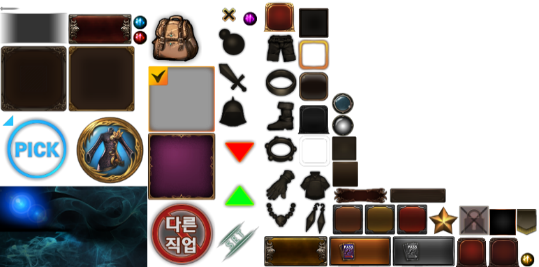 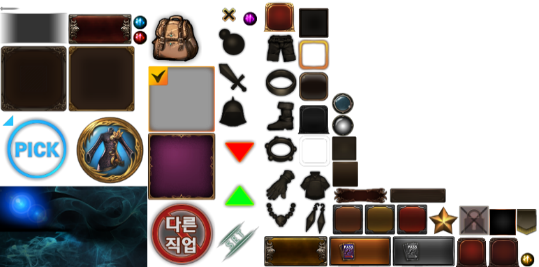 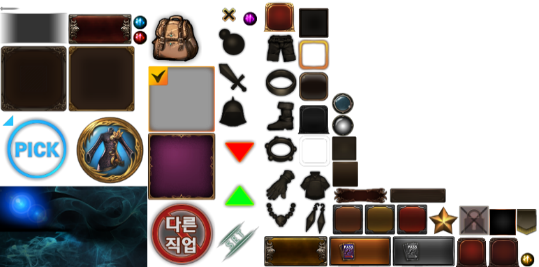 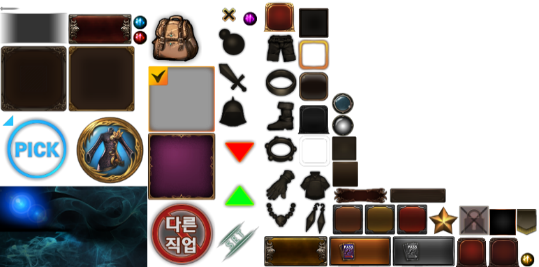 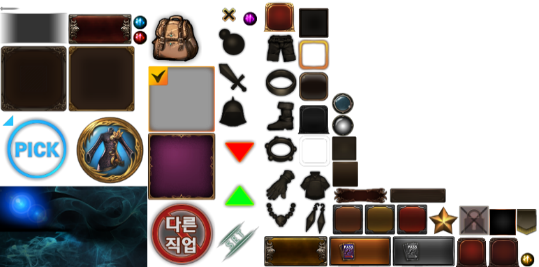 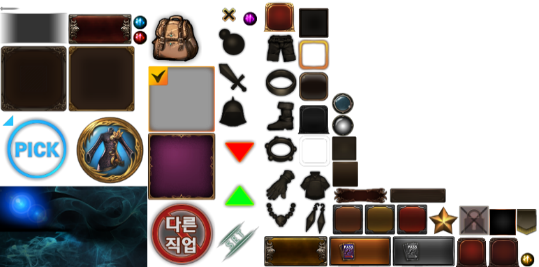 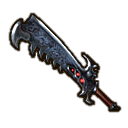 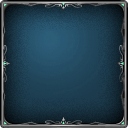 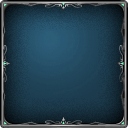 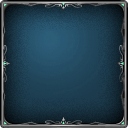 +20
+20
+20
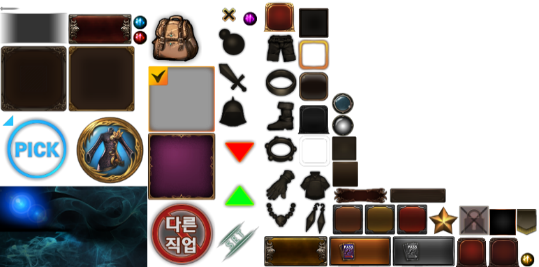 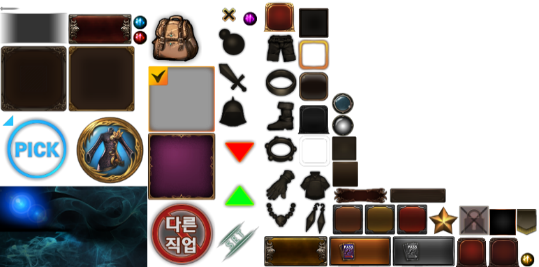 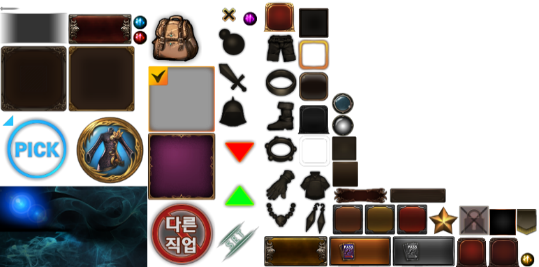 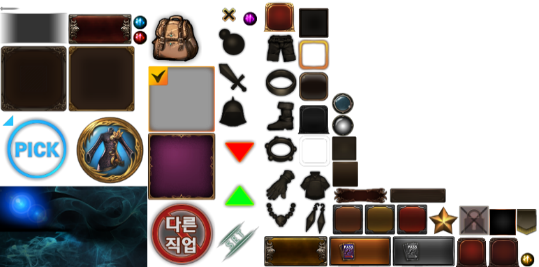 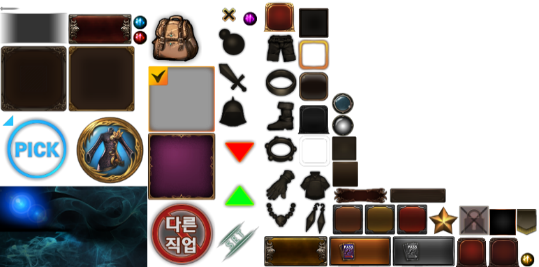 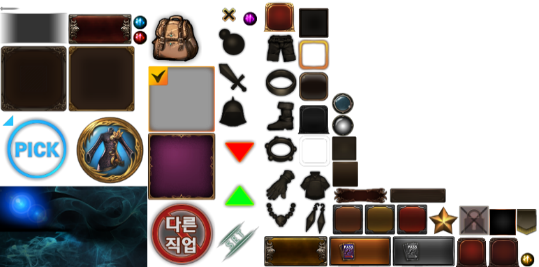 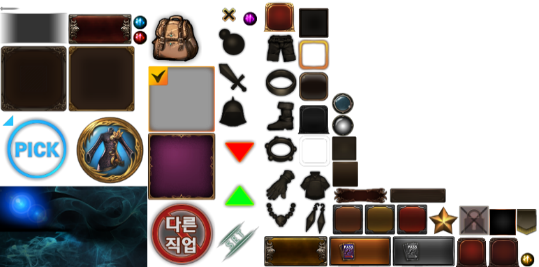 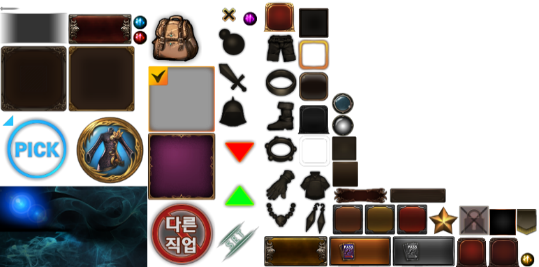 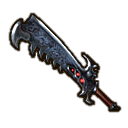 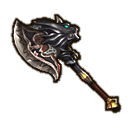 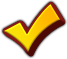 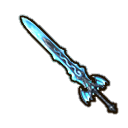 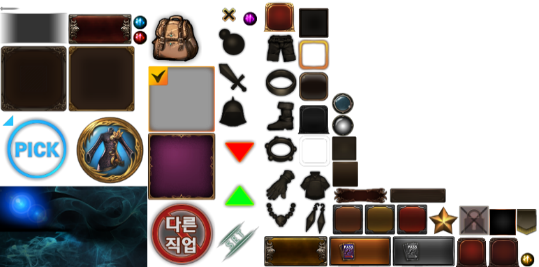 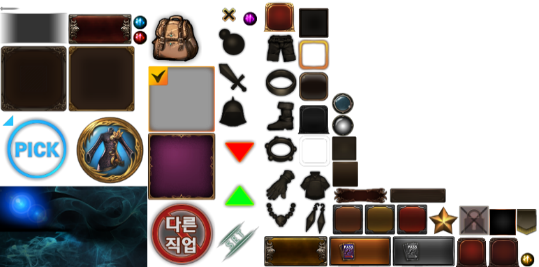 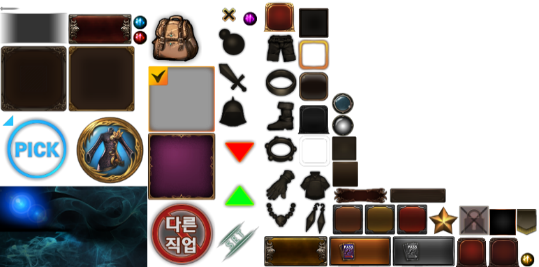 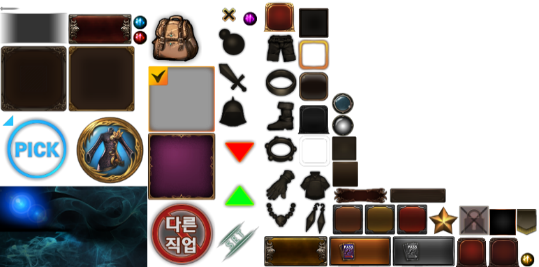 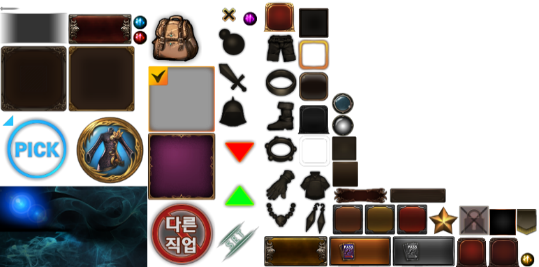 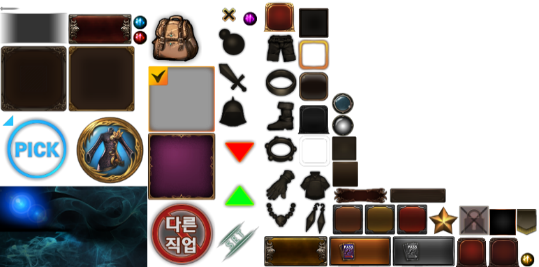 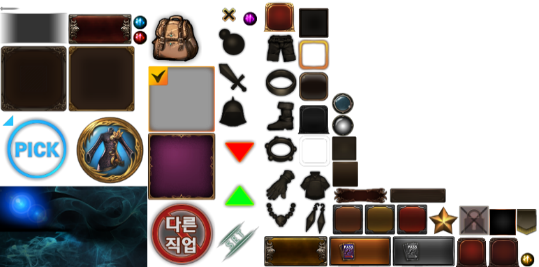 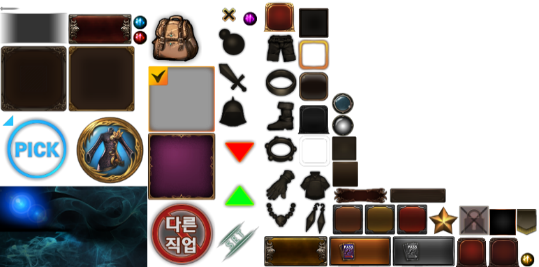 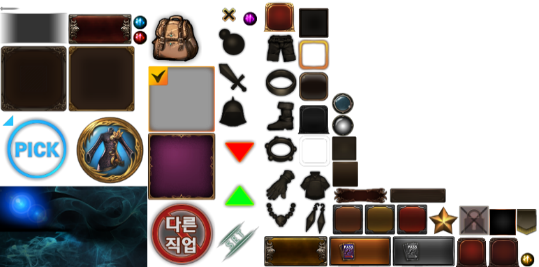 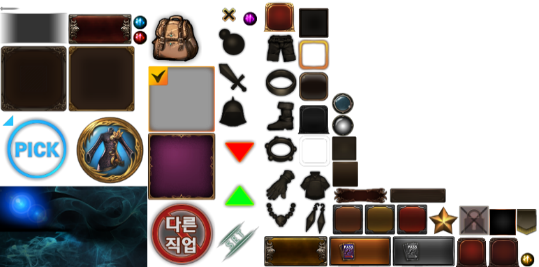 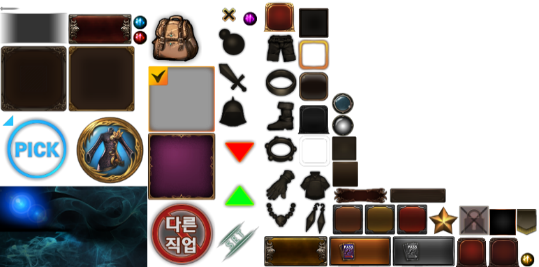 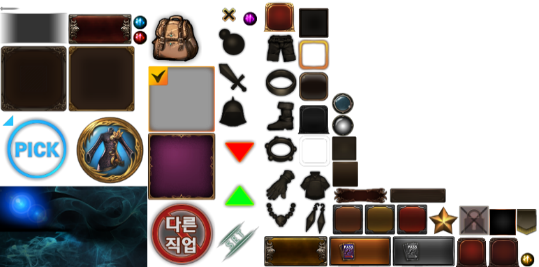 아이템 합성 TIP

※  아이템 합성은 20 단계의 강화가 완료된 동일 등급/종류의
    아이템 2개를 사용하여, 상위 등급의 아이템을 획득합니다.
※  무기와 방어구, 장신구 아이템만 합성이 가능합니다.
※  아이템 합성으로 얻는 상위 등급의 아이템은 메인 아이템의
    종류로 결정됩니다.
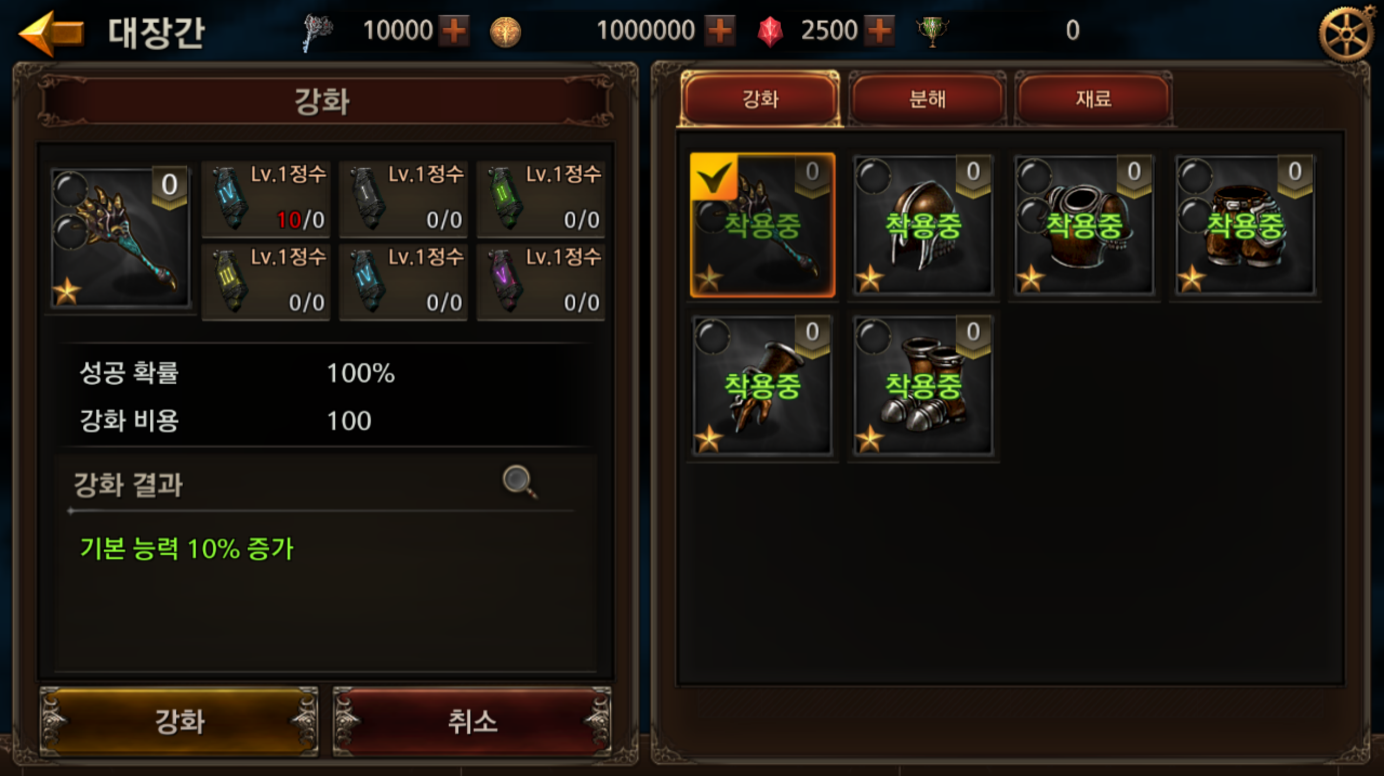 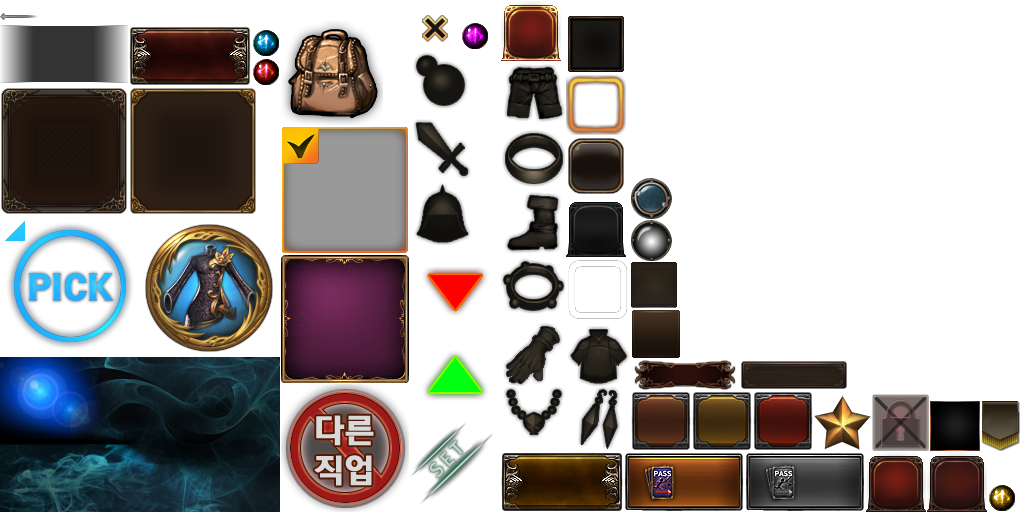 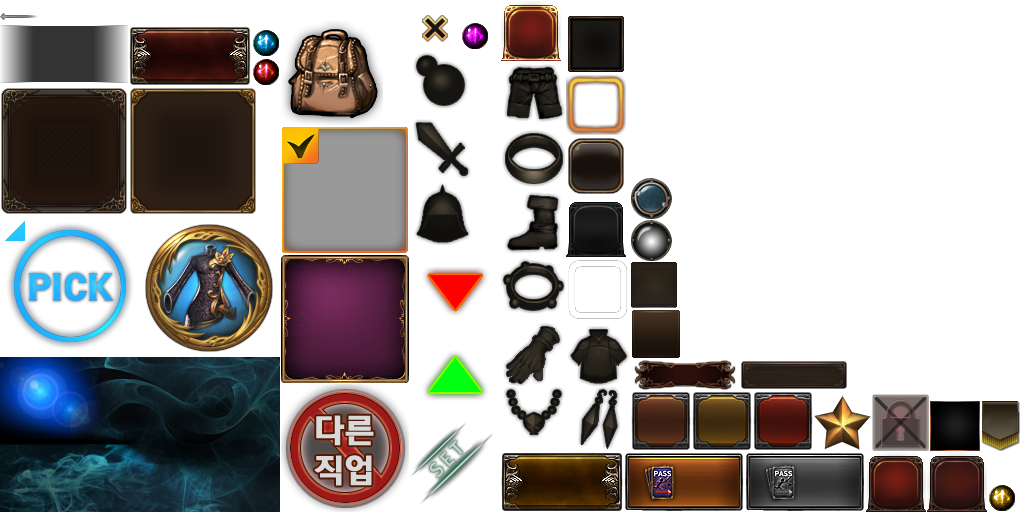 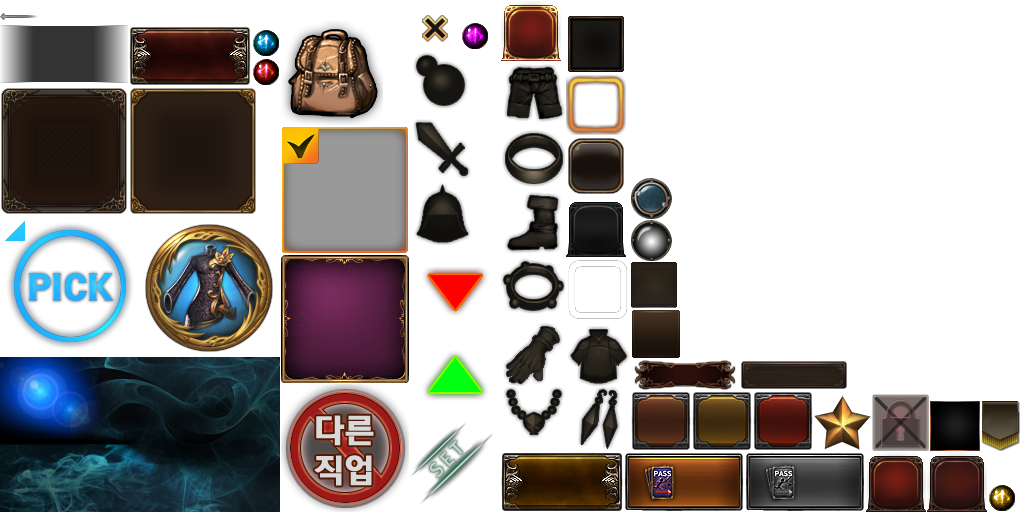 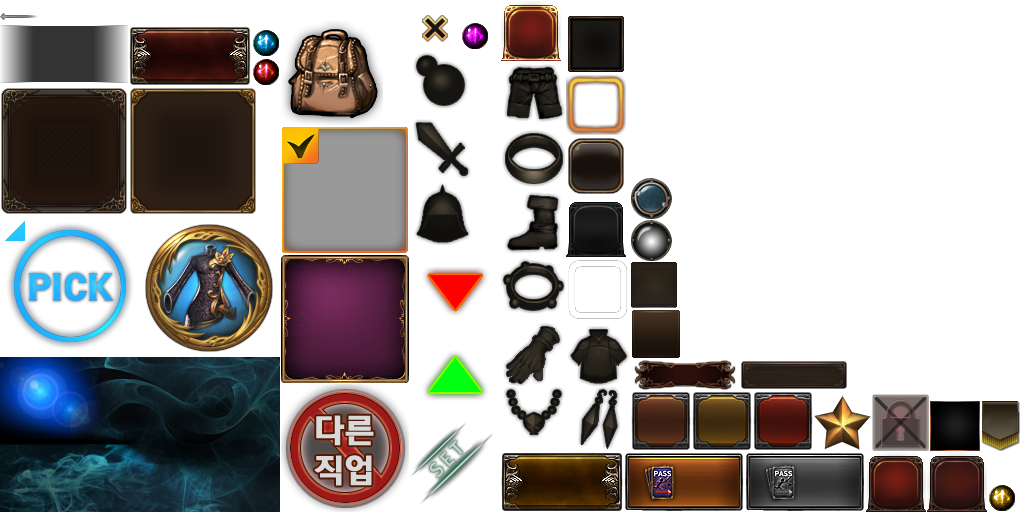 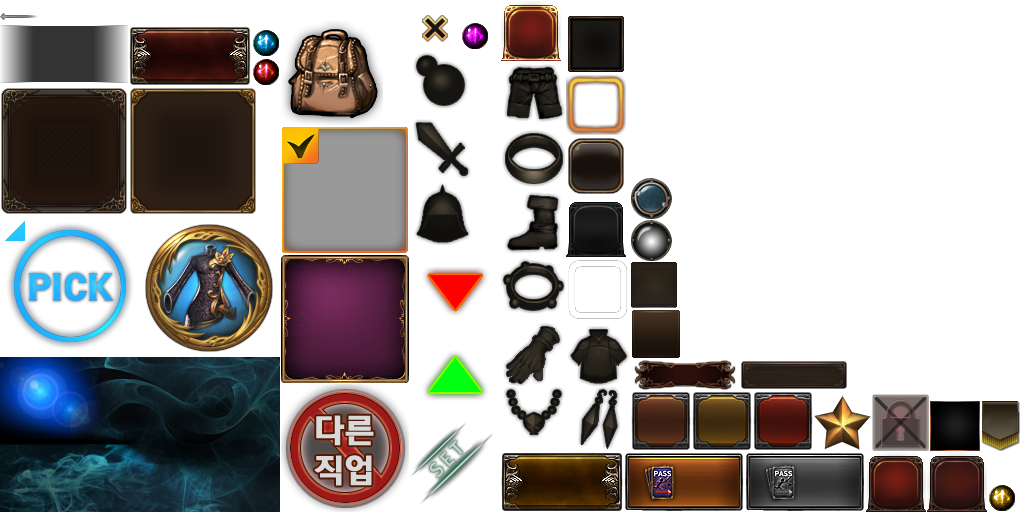 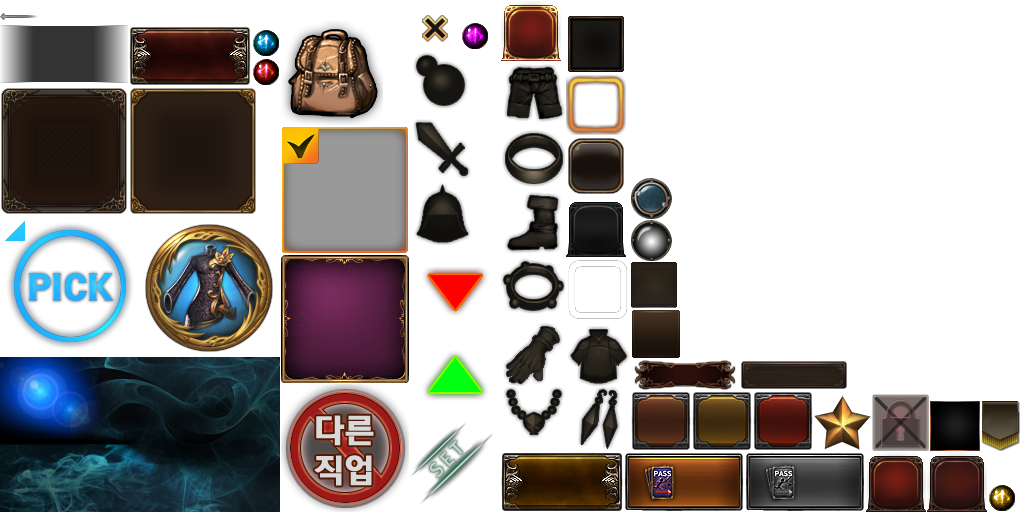 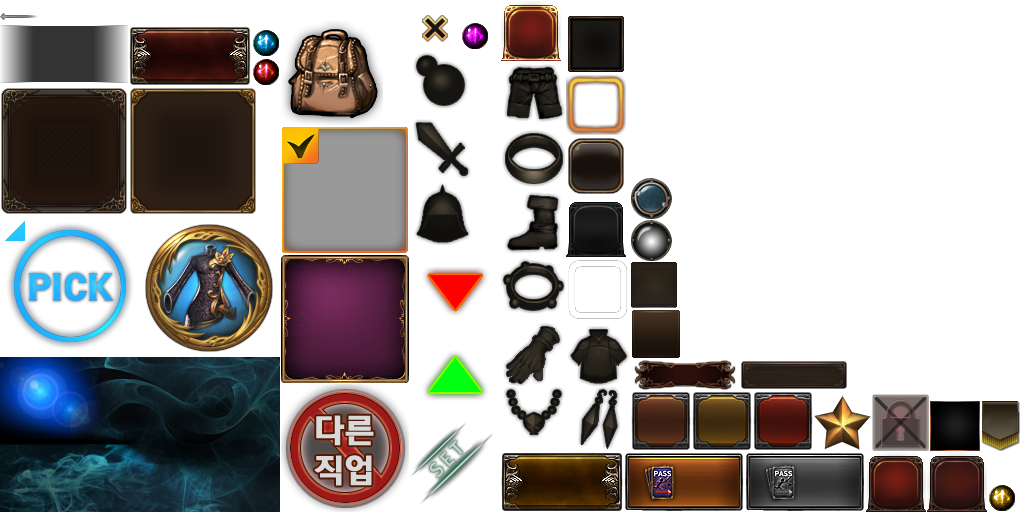 아이템 합성
25,000
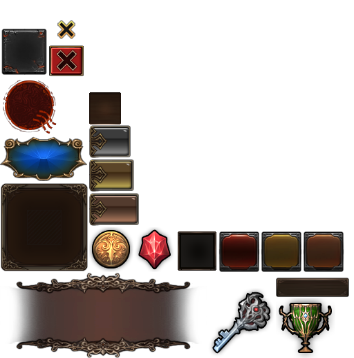 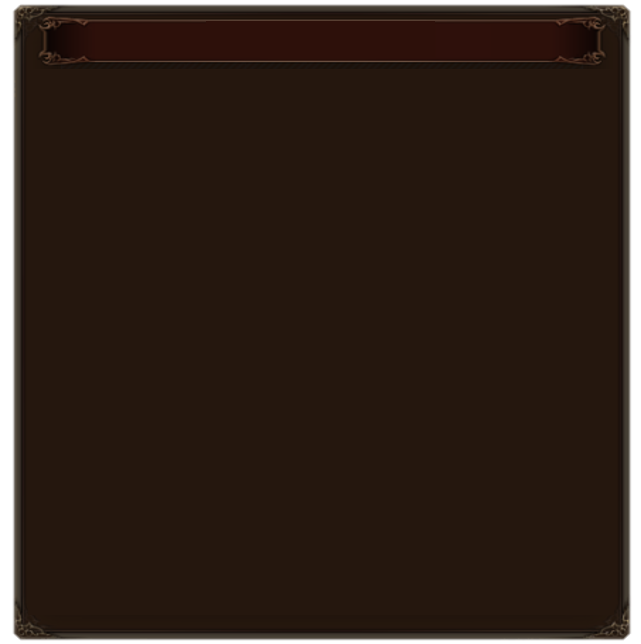 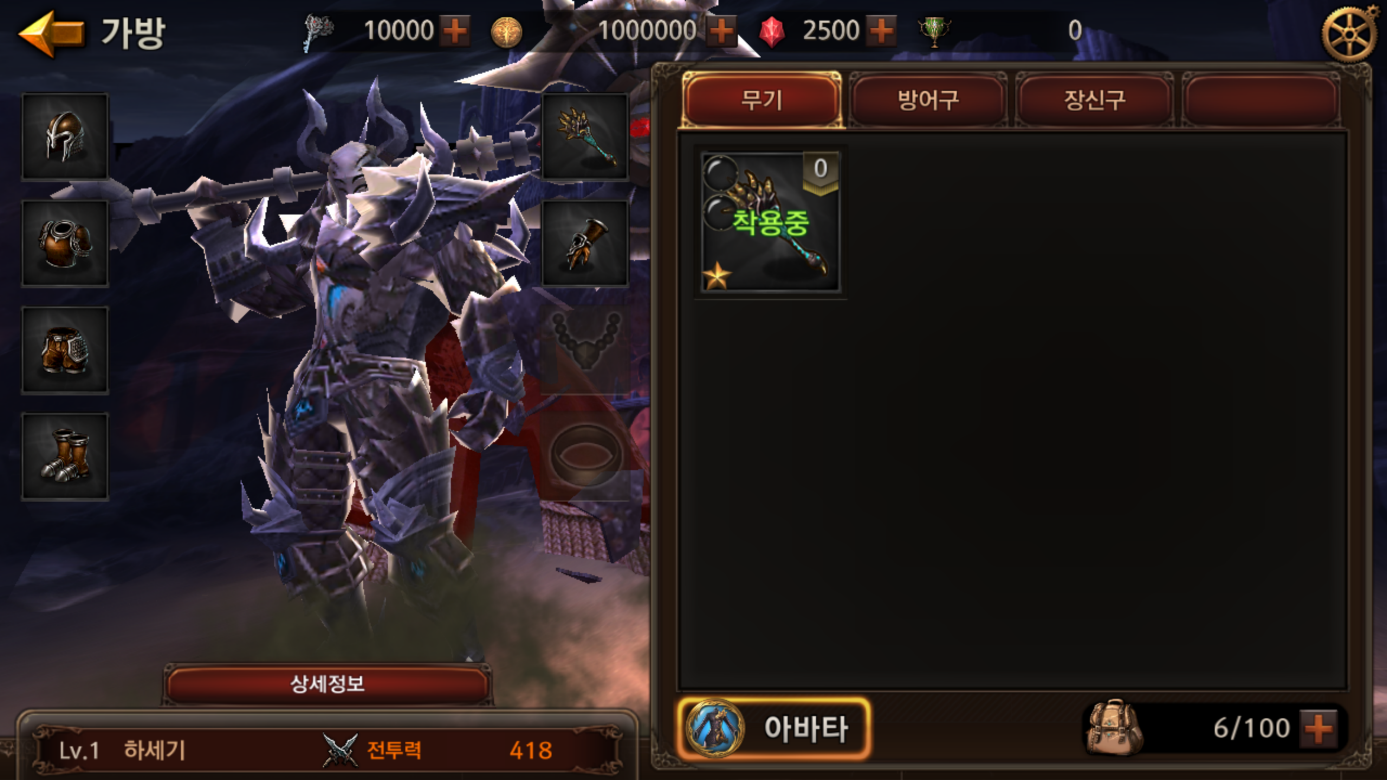 합성
아이템 합성
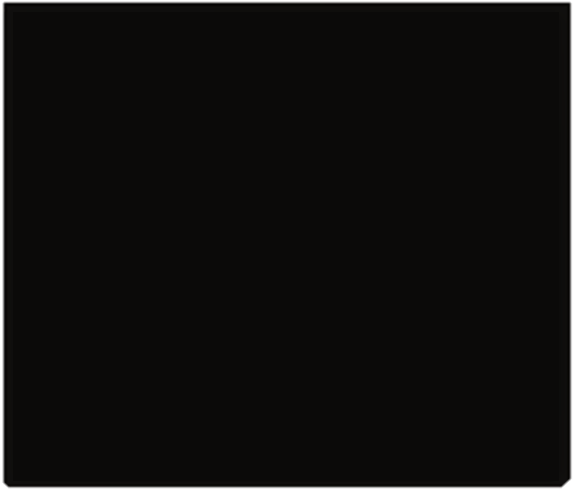 기타
+20
+20
+20
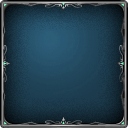 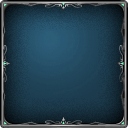 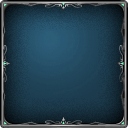 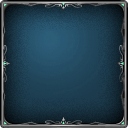 +20
합성 아이템 선택
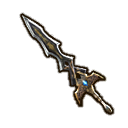 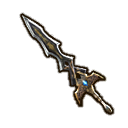 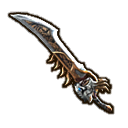 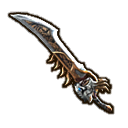 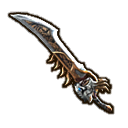 메인 아이템
재료 아이템
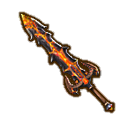 +20
+20
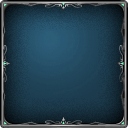 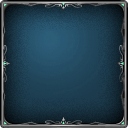 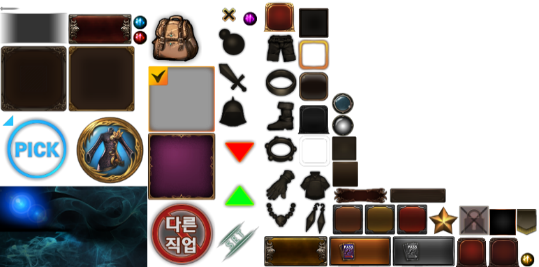 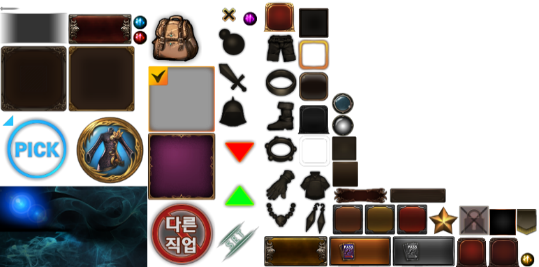 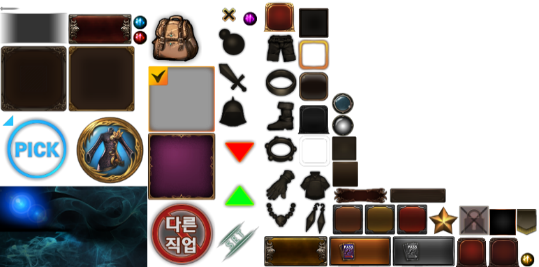 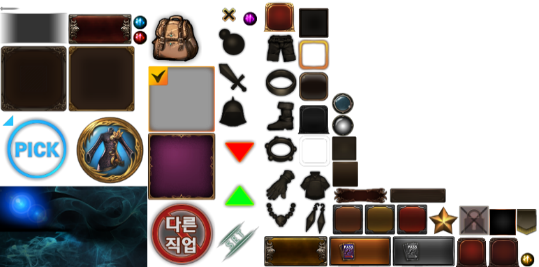 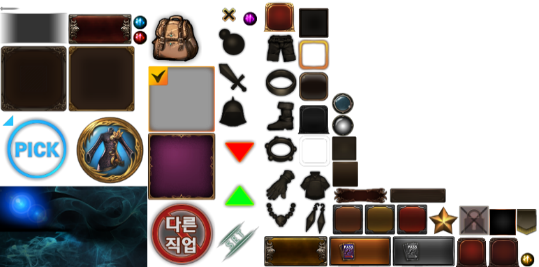 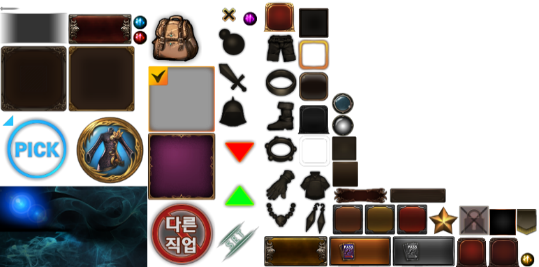 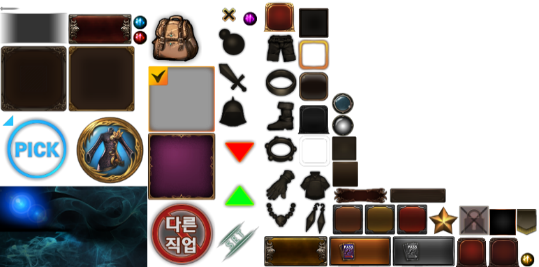 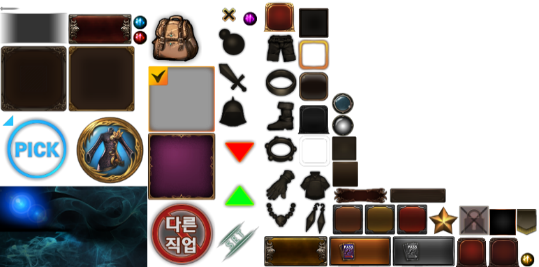 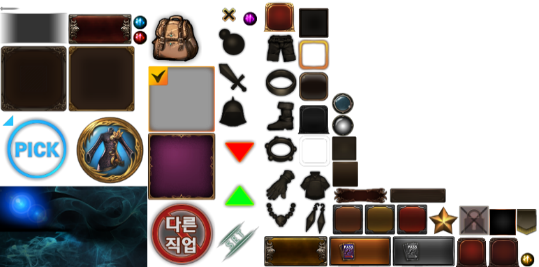 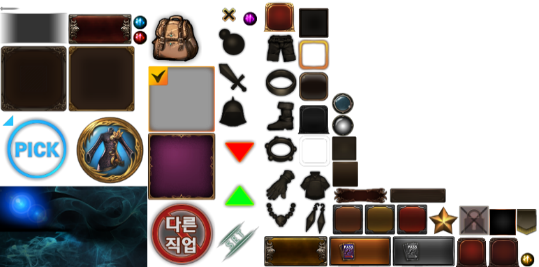 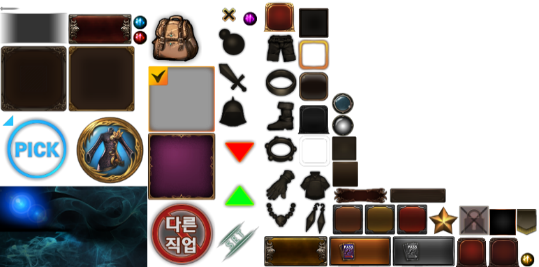 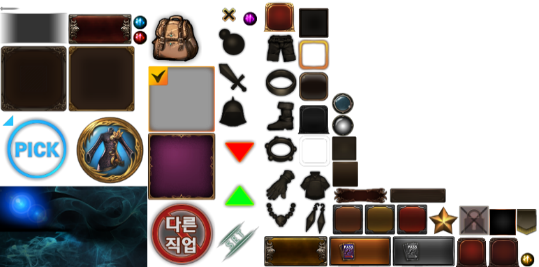 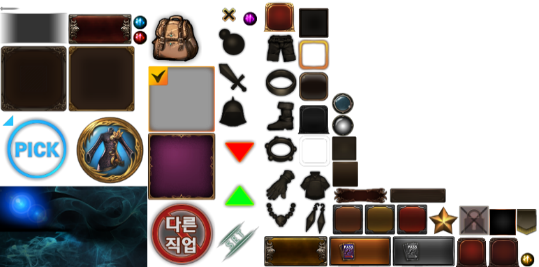 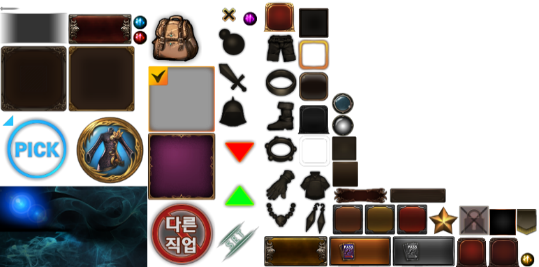 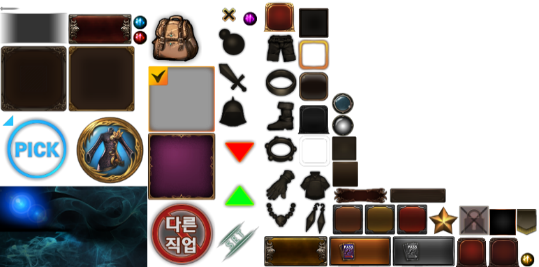 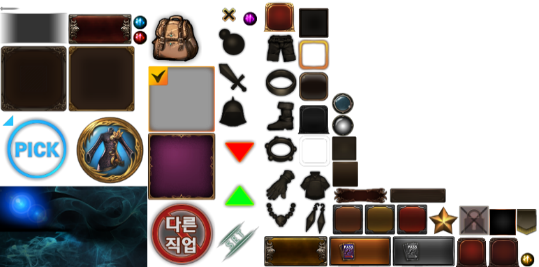 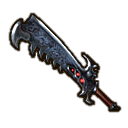 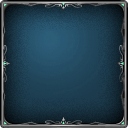 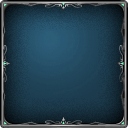 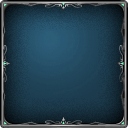 +20
+20
+20
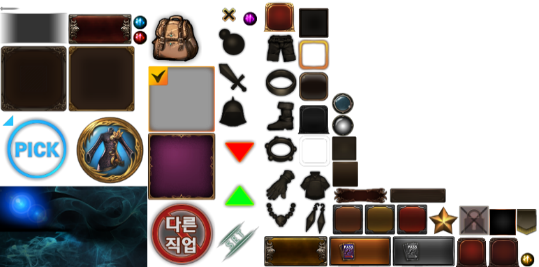 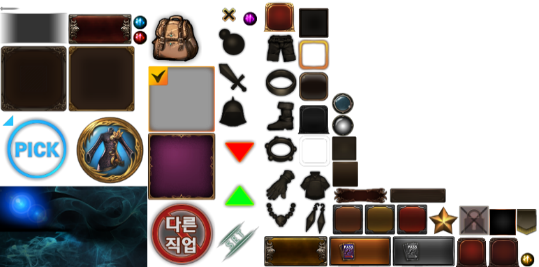 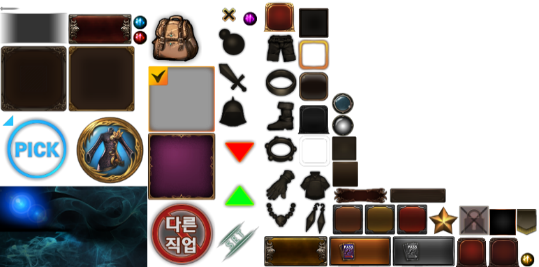 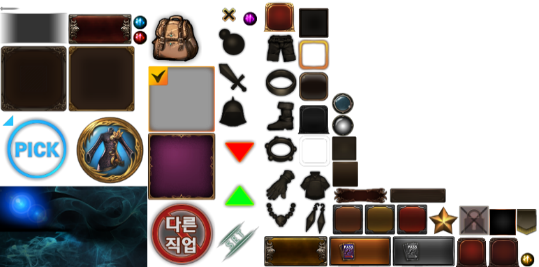 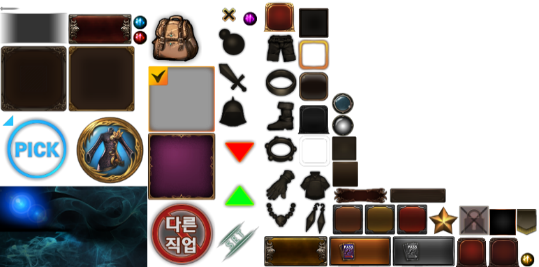 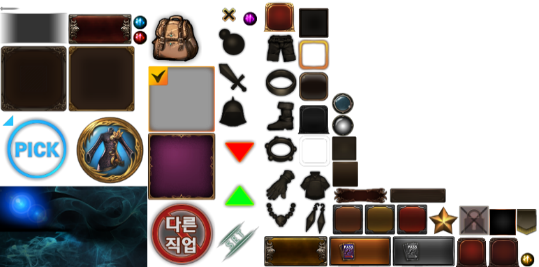 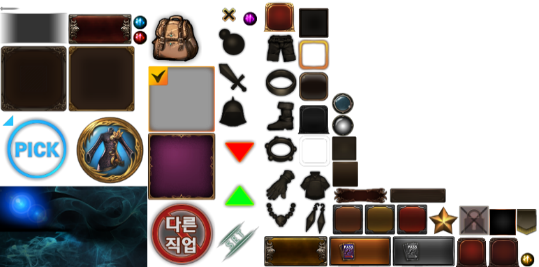 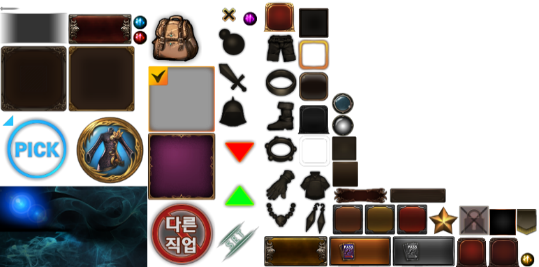 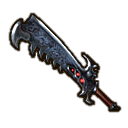 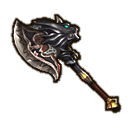 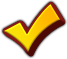 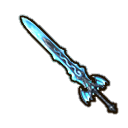 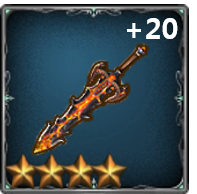 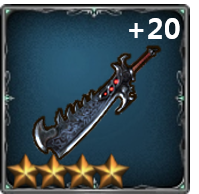 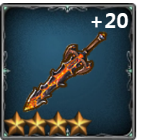 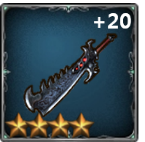 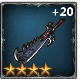 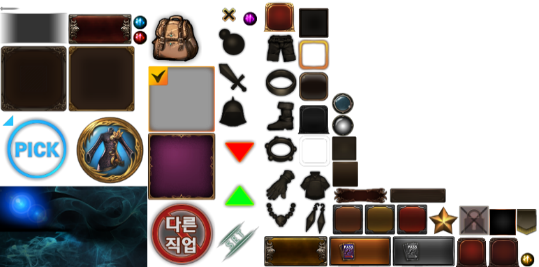 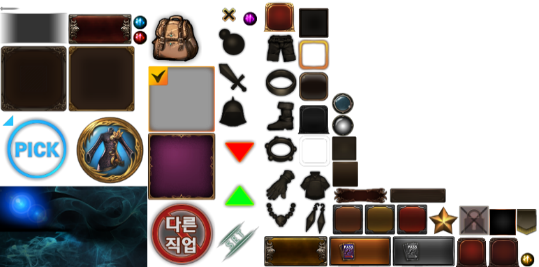 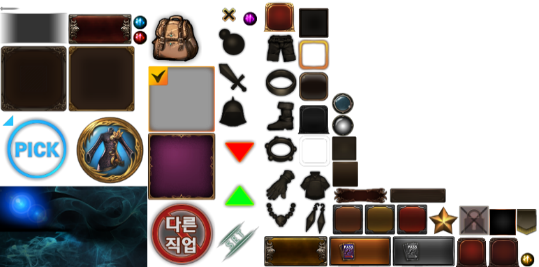 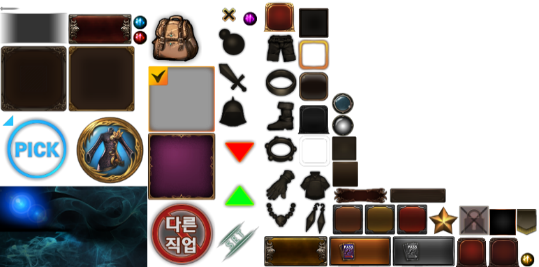 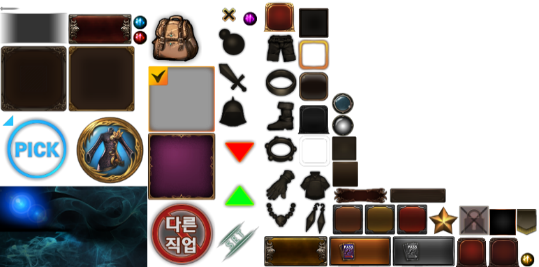 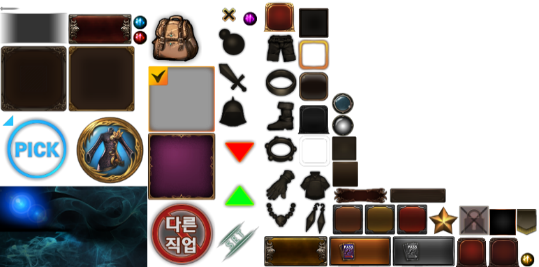 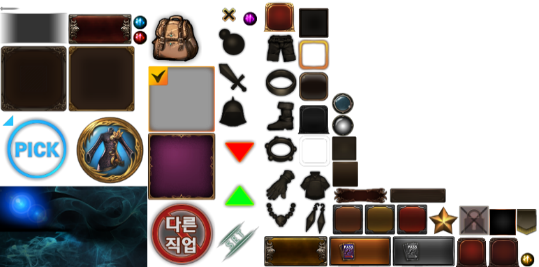 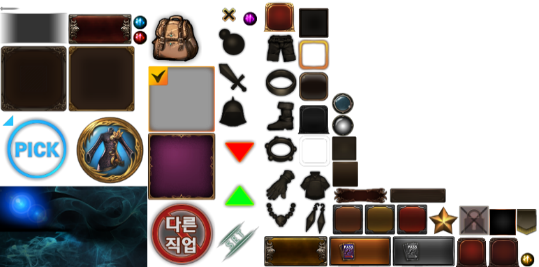 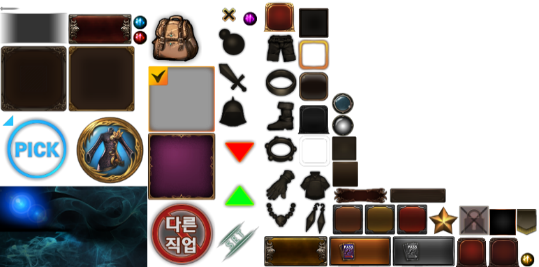 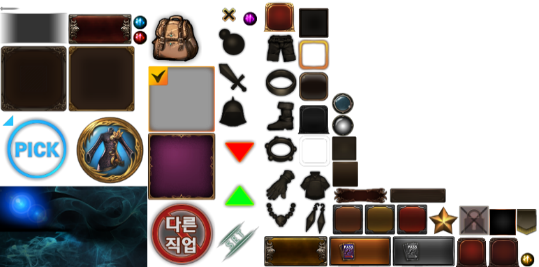 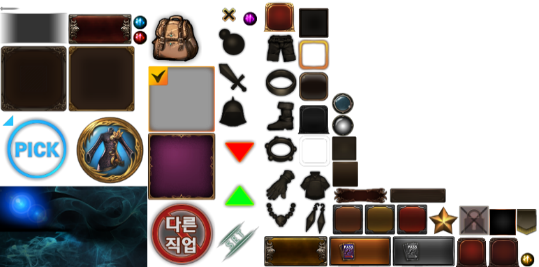 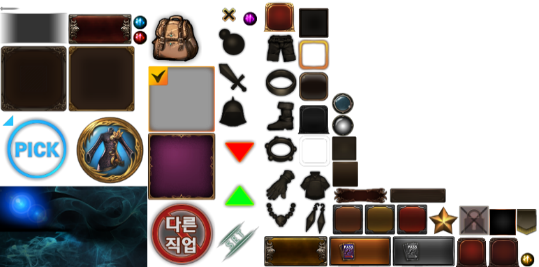 아이템 합성 TIP

※  아이템 합성은 20 단계의 강화가 완료된 동일 등급/종류의
    아이템 2개를 사용하여, 상위 등급의 아이템을 획득합니다.
※  무기와 방어구, 장신구 아이템만 합성이 가능합니다.
※  아이템 합성으로 얻는 상위 등급의 아이템은 메인 아이템의
    종류로 결정됩니다.
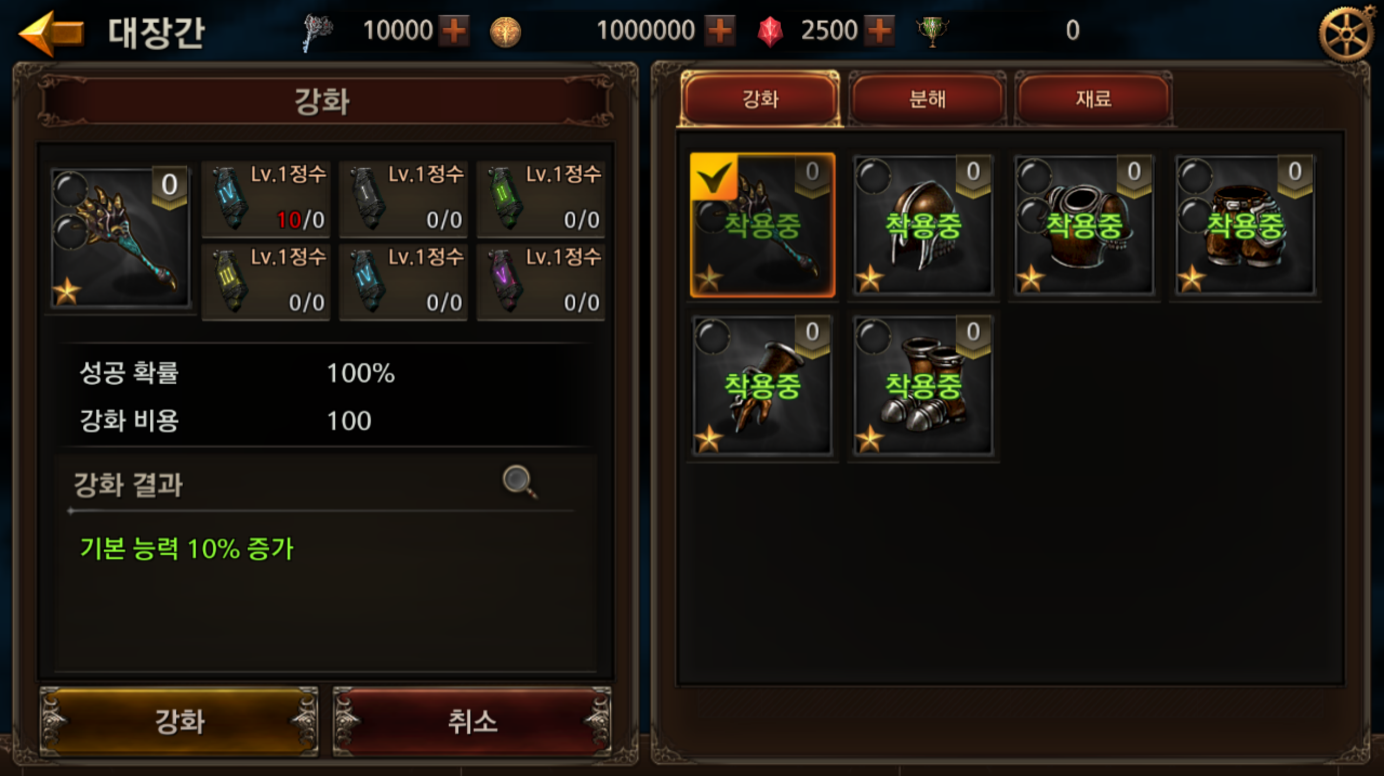 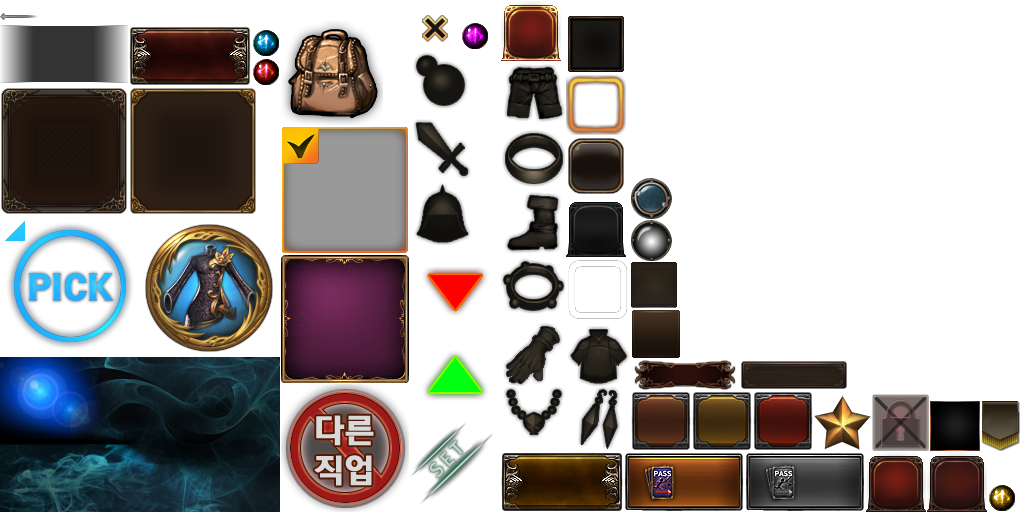 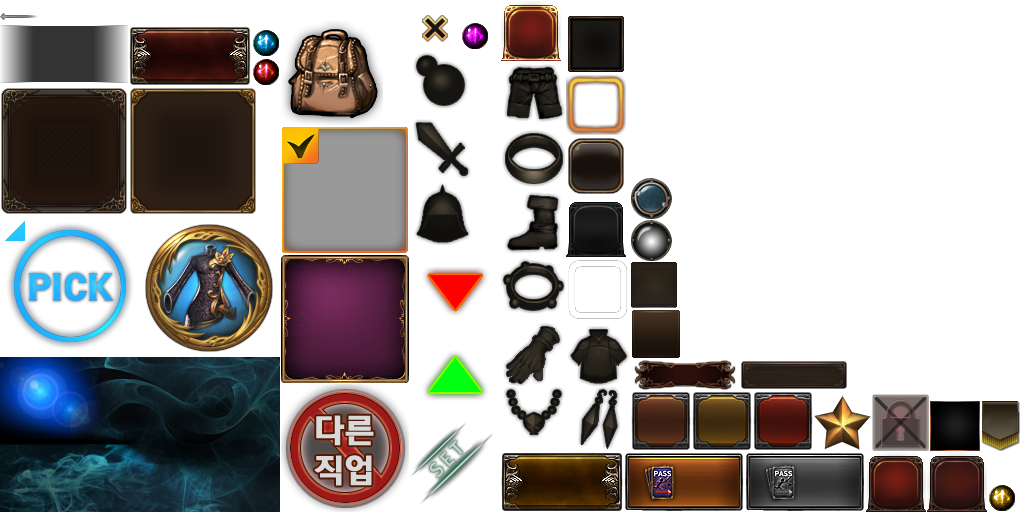 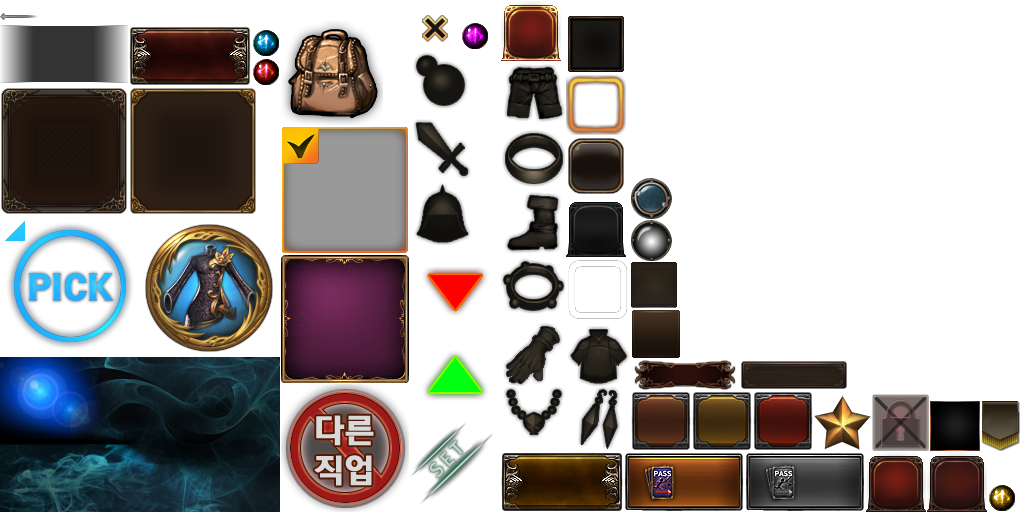 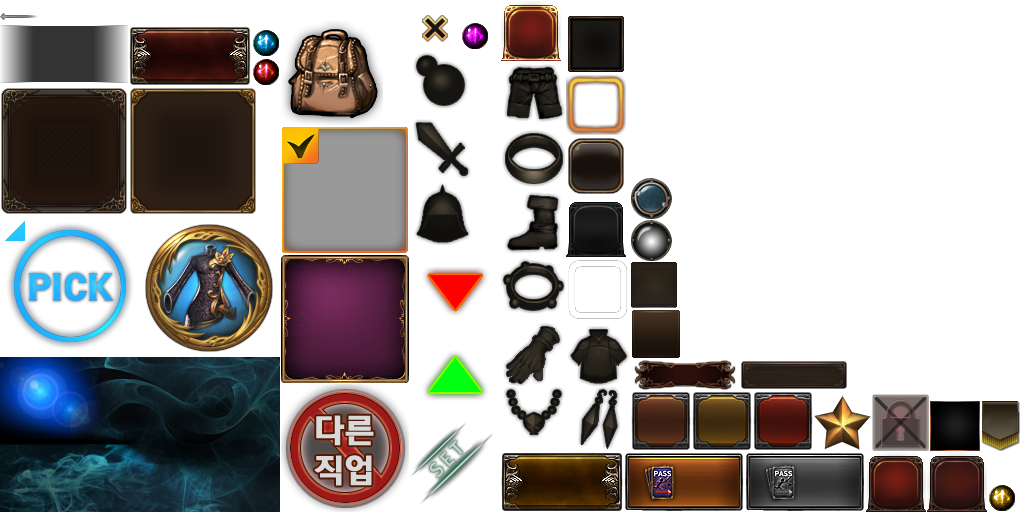 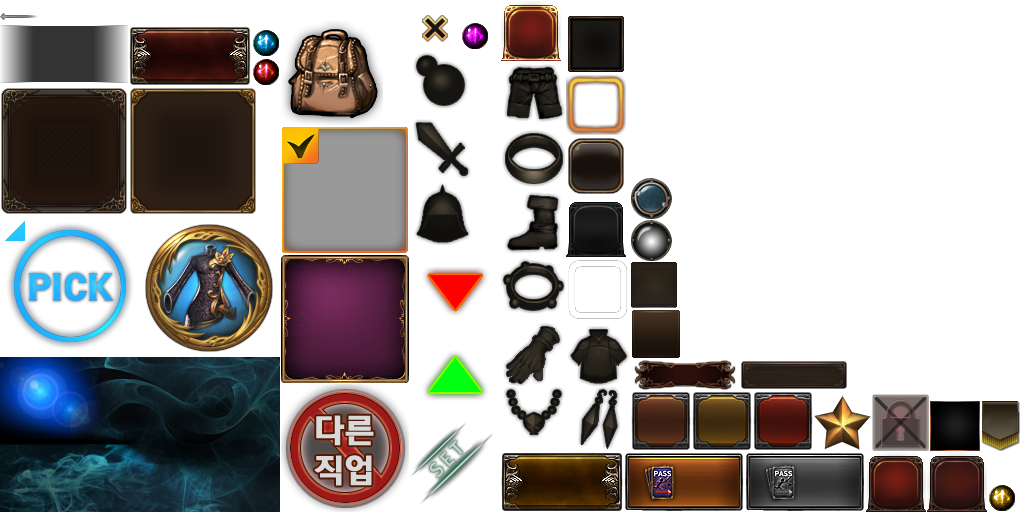 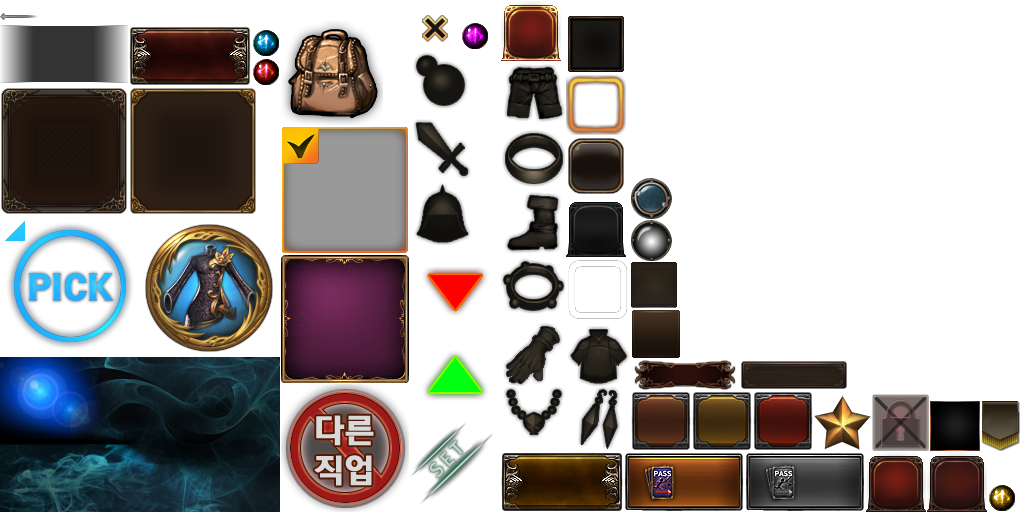 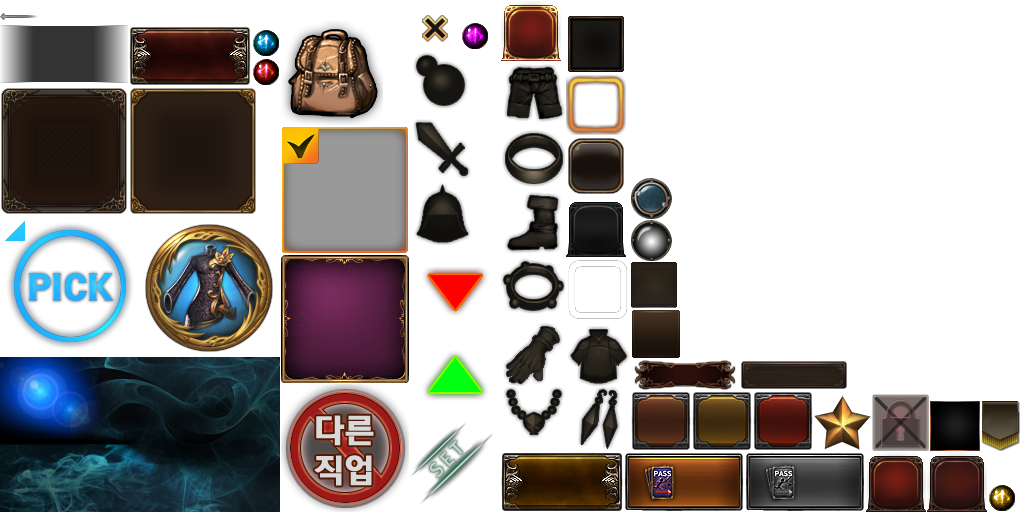 아이템 합성
25,000
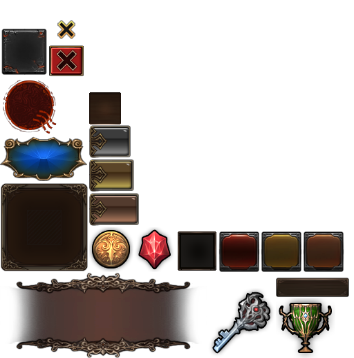 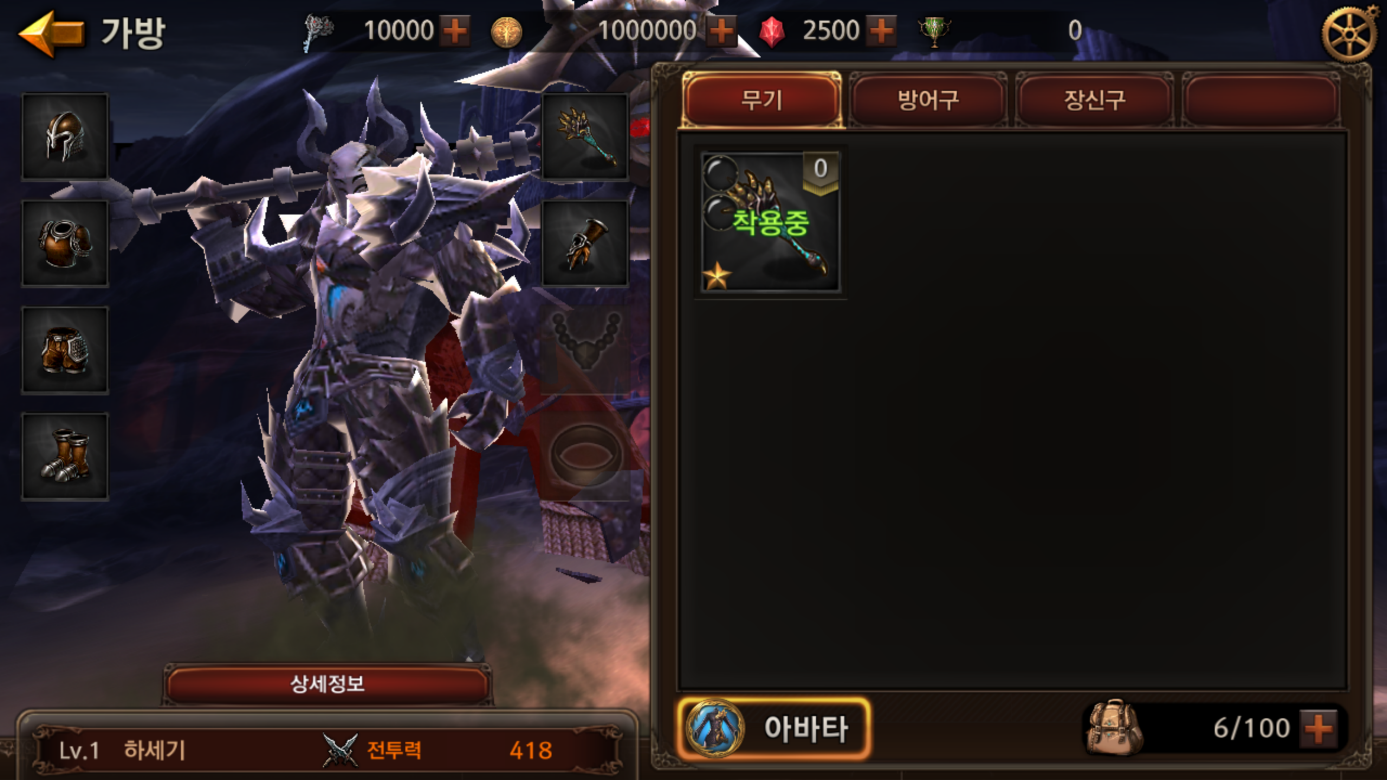 기타
세트
세트
+20
+20
+10
+20
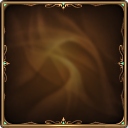 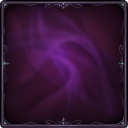 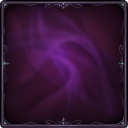 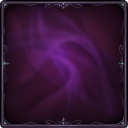 합성성공
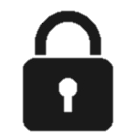 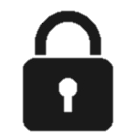 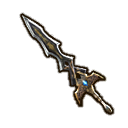 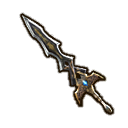 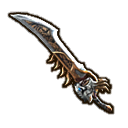 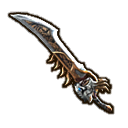 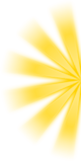 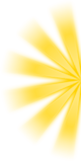 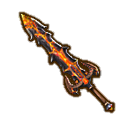 12,345▲
12,345▲
세트
세트
세트
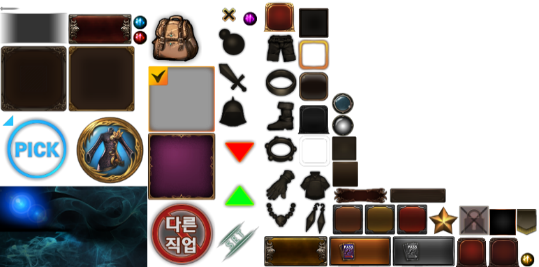 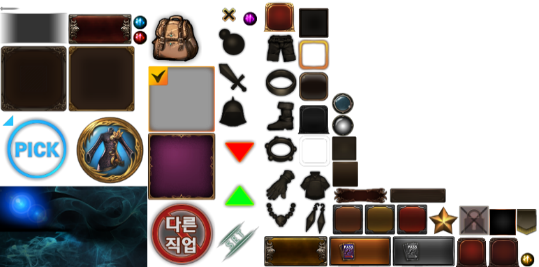 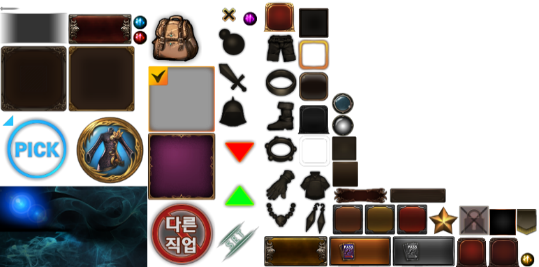 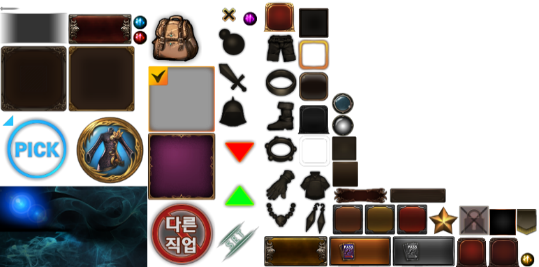 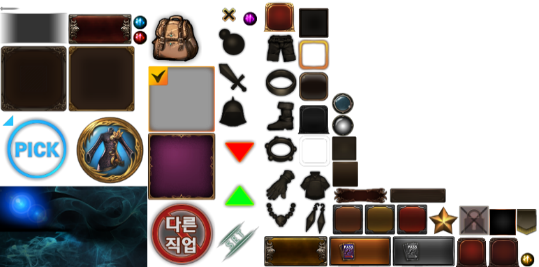 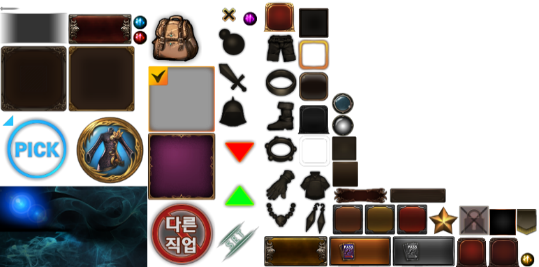 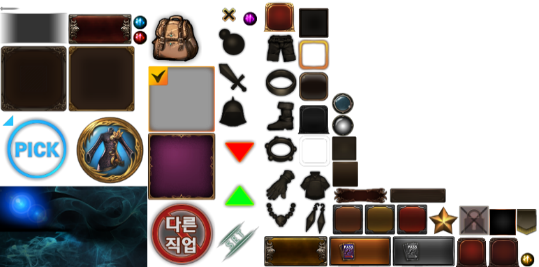 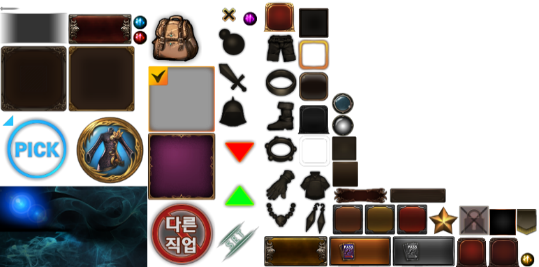 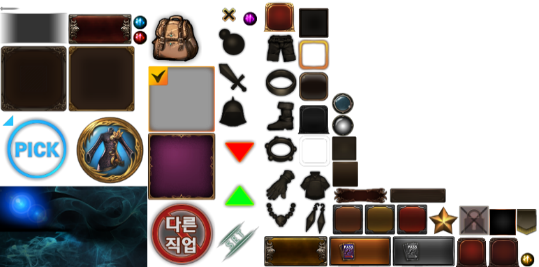 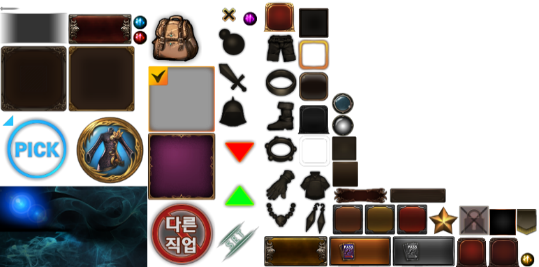 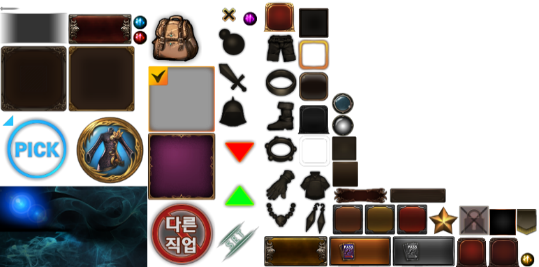 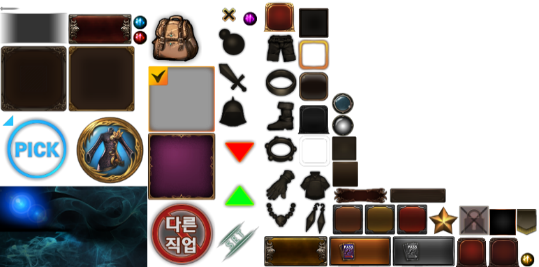 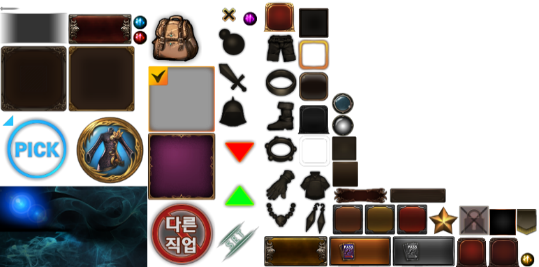 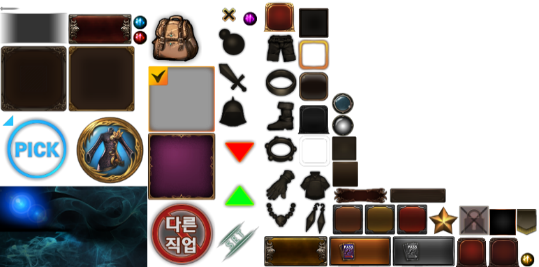 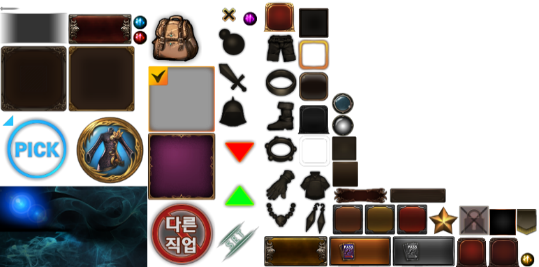 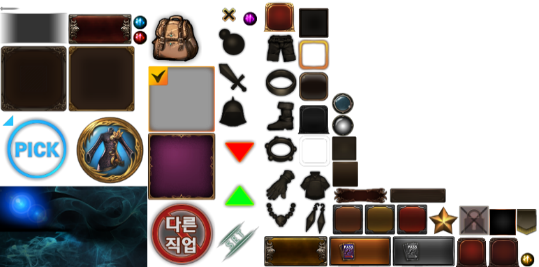 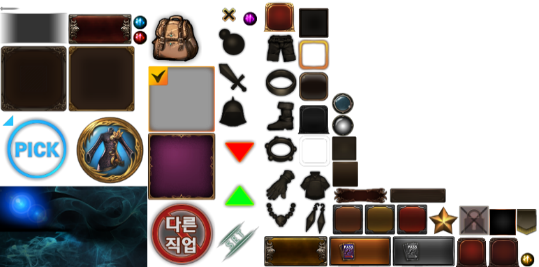 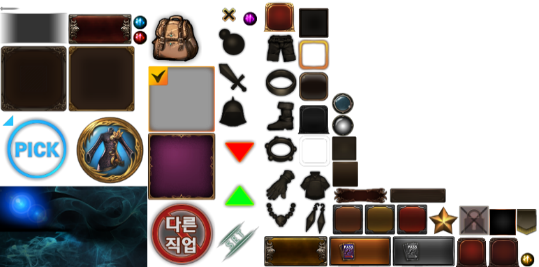 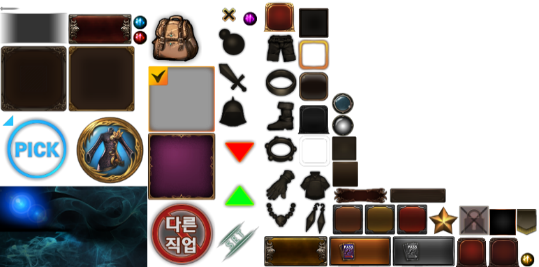 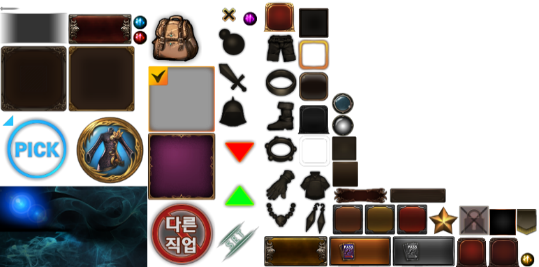 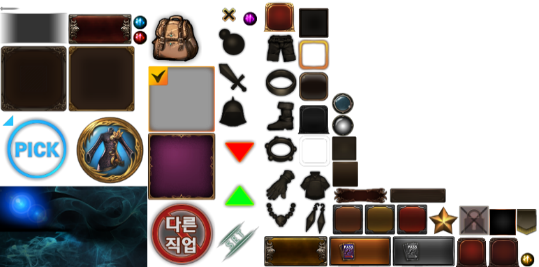 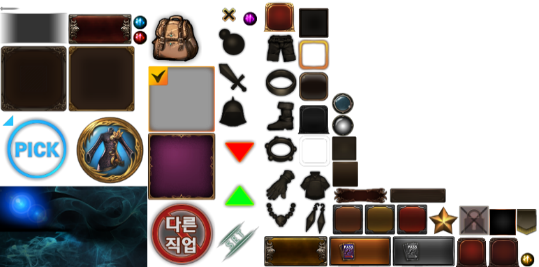 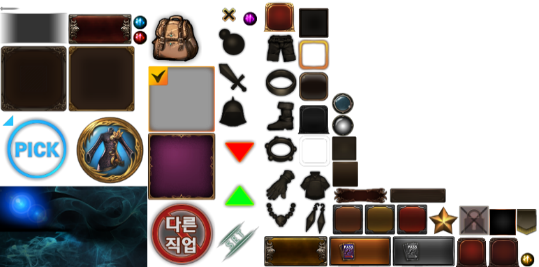 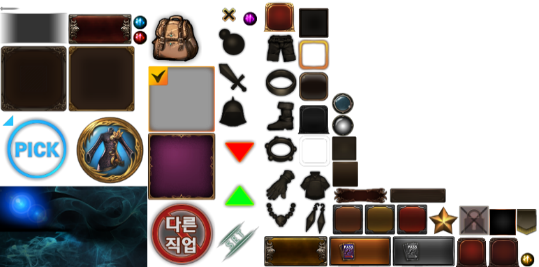 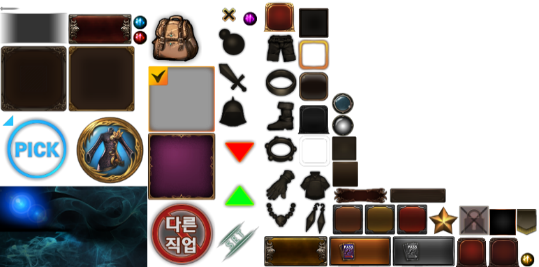 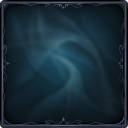 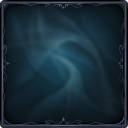 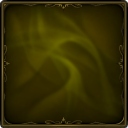 +10
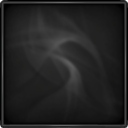 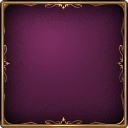 +0
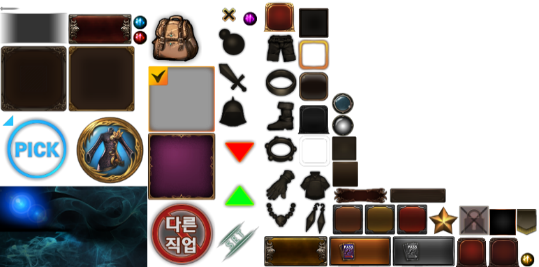 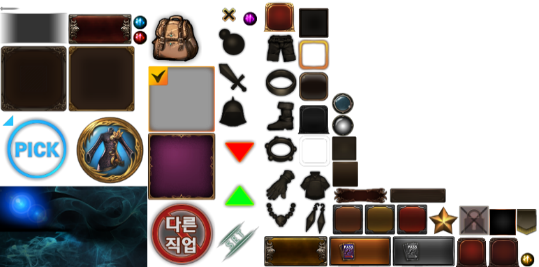 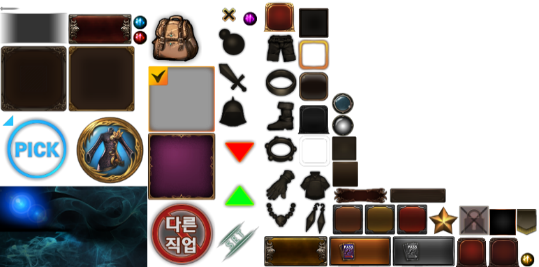 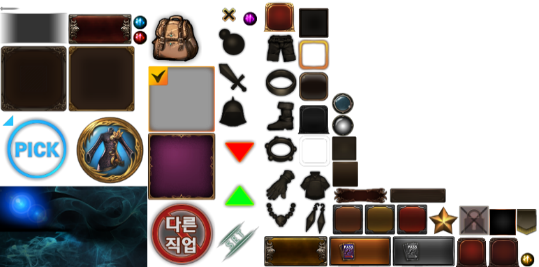 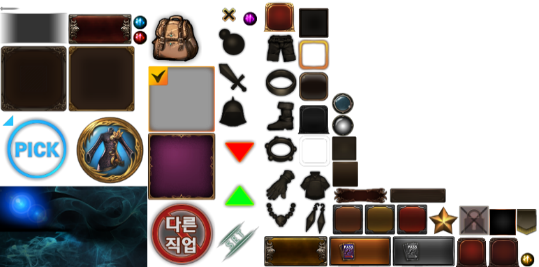 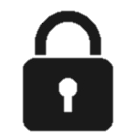 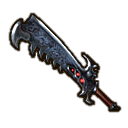 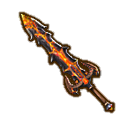 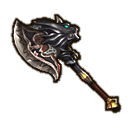 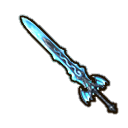 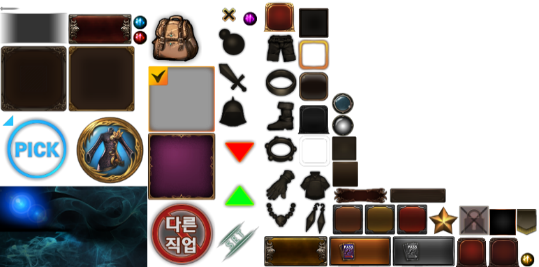 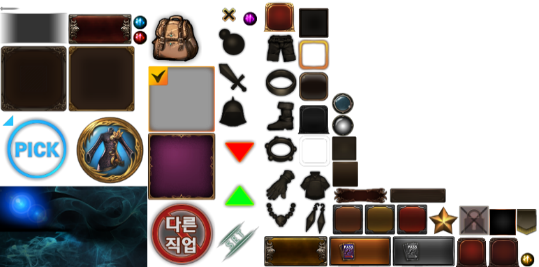 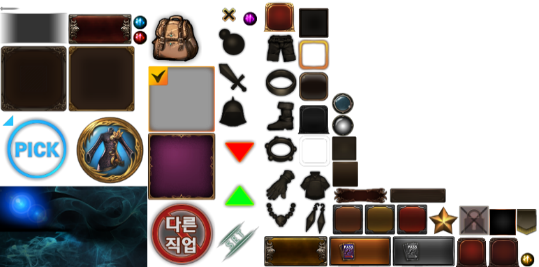 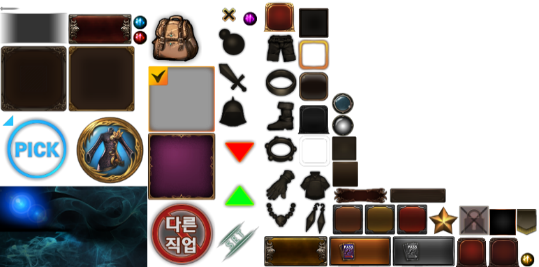 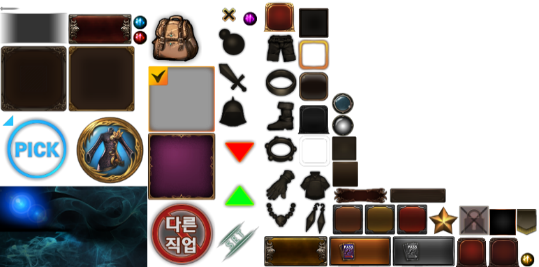 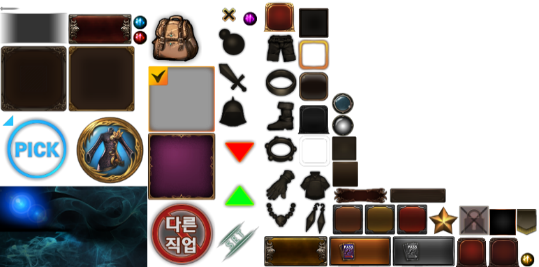 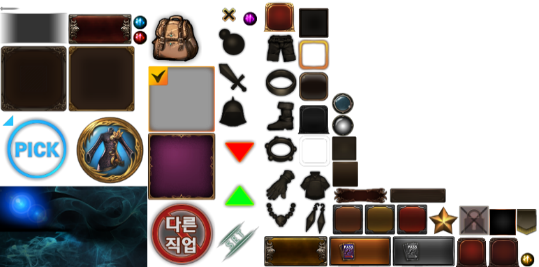 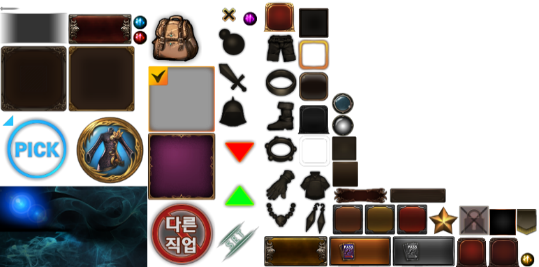 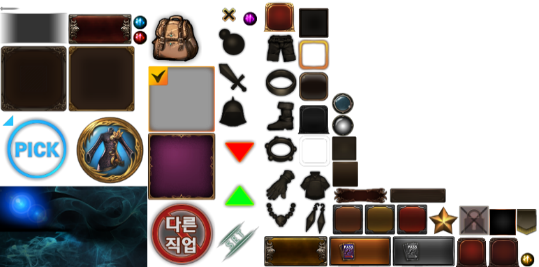 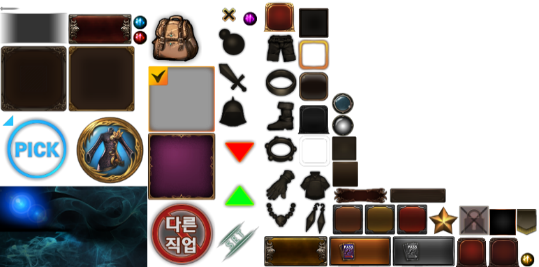 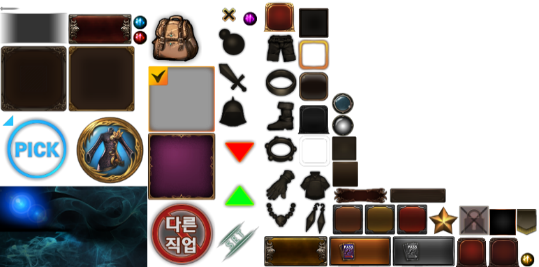 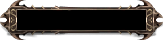 LEVEL  50  (2000)       캐릭터 닉네임
아그문트의 용암대검
상세 정보
버서커 불멸 세트
2세트 : 공격력 +200
3세트 : 치명타확률 +3%
5세트 : 회피율 +5%
버서커 불멸 세트
2세트 : 공격력 +200
3세트 : 치명타확률 +3%
5세트 : 회피율 +5%
66%
+
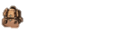 8 / 200
전투력
공격력
1,234,567
1,234,567
생명력
방어력
1,234,567
1,234,567
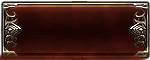 확 인
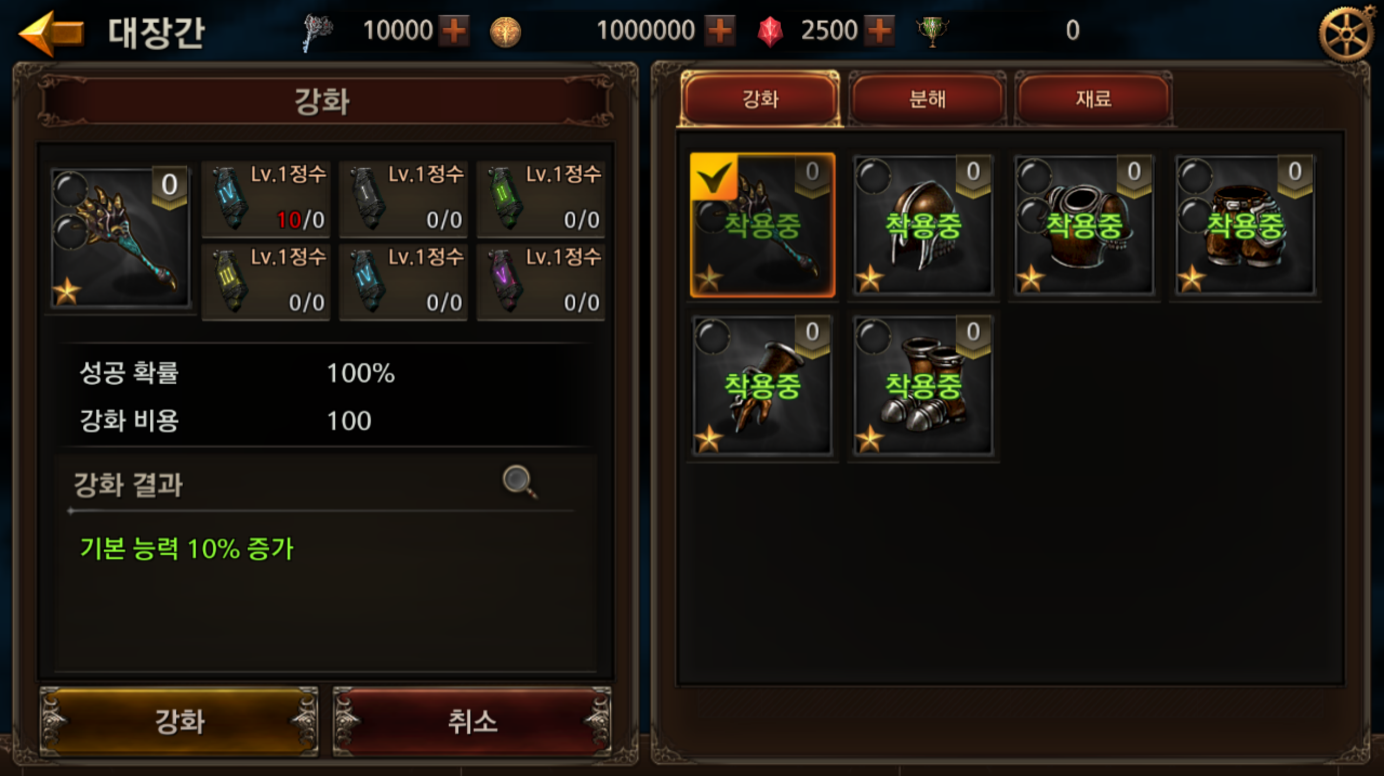 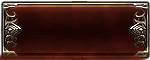 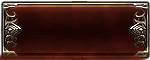 일괄분해
일괄판매